KARIŞIMLARIN AYRILMASI
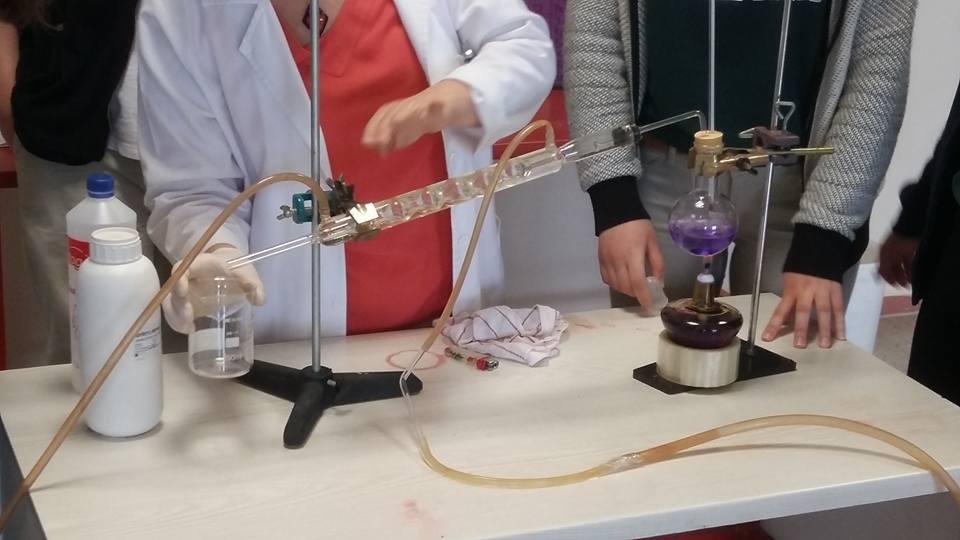 Katı – Katı Karışımlarının Ayrılması
a)Ayıklama
b)Eleme 
c)Mıknatısla ayırma
d)Yoğunluk farkı (yüzdürme)
Katı-Sıvı Karışımlarının Ayrılması
a)Buharlaştırma
b)Basit damıtma
c)Süzme
Sıvı-Sıvı Karışımlarının Ayrılması
a) Ayırma hunisi
b) Ayrımsal damıtma (kaynama noktası farkı)
Katı – Katı Karışımlarının Ayrılması
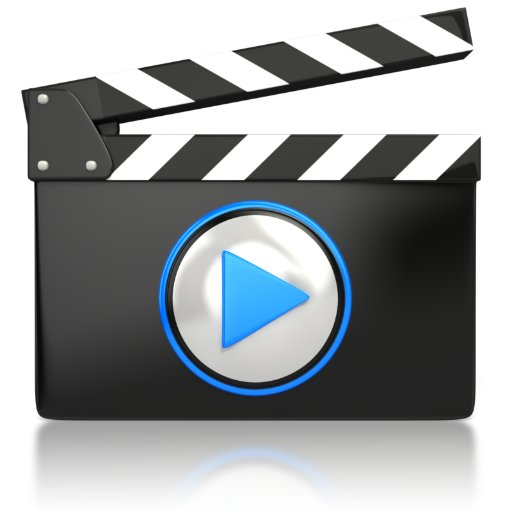 A-AYIKLAMA
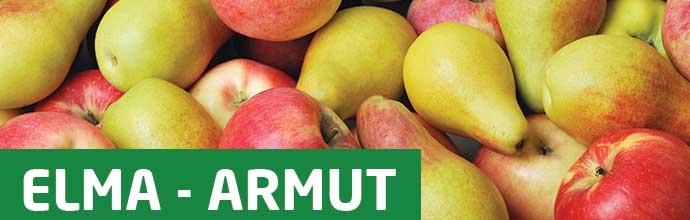 Renkleri, şekilleri, büyüklükleri birbirinden farklı olan maddelerin oluşturduğu karışımları ayırmak için kullanılır.
   Örnek : Pirinç – Taş, Elma – Armut
B-ELEME
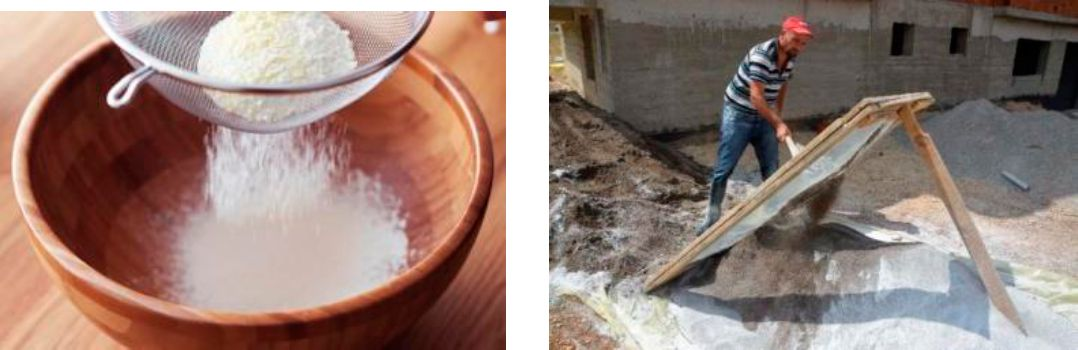 Tanecik yapıları ve büyüklükleri birbirinden farklı olan maddelerin oluşturduğu karışımları ayırmak için kullanılır. Bu yöntemde eleklerden faydalanılır. 
  Örnek : Kum – Çakıl, Un – Kepek, Mısır – Pirinç
C-MIKNATISLA AYIRMA
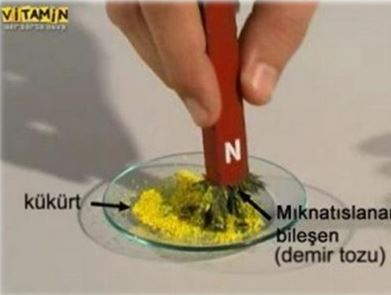 Mıknatıs tarafından çekilebilen demir, nikel, kobalt gibi maddelerin oluşturduğu karışımdan mıknatıs kullanarak bu maddeleri ayırmak için kullanılır.
Örnek : Demir tozu – Kükürt tozu, Demir tozu – Kum
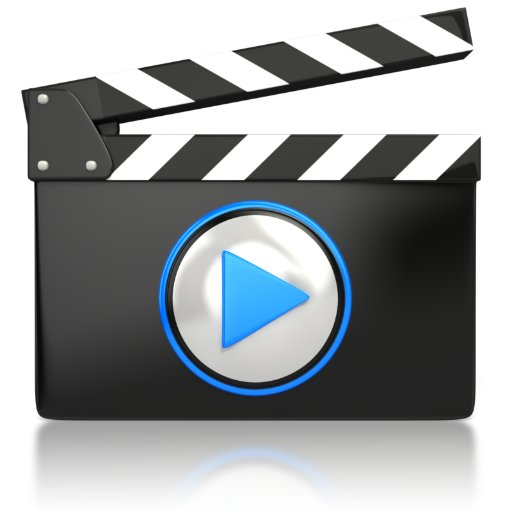 D-YOĞUNLUK FARKI
İki şekilde gerçekleştirilir:
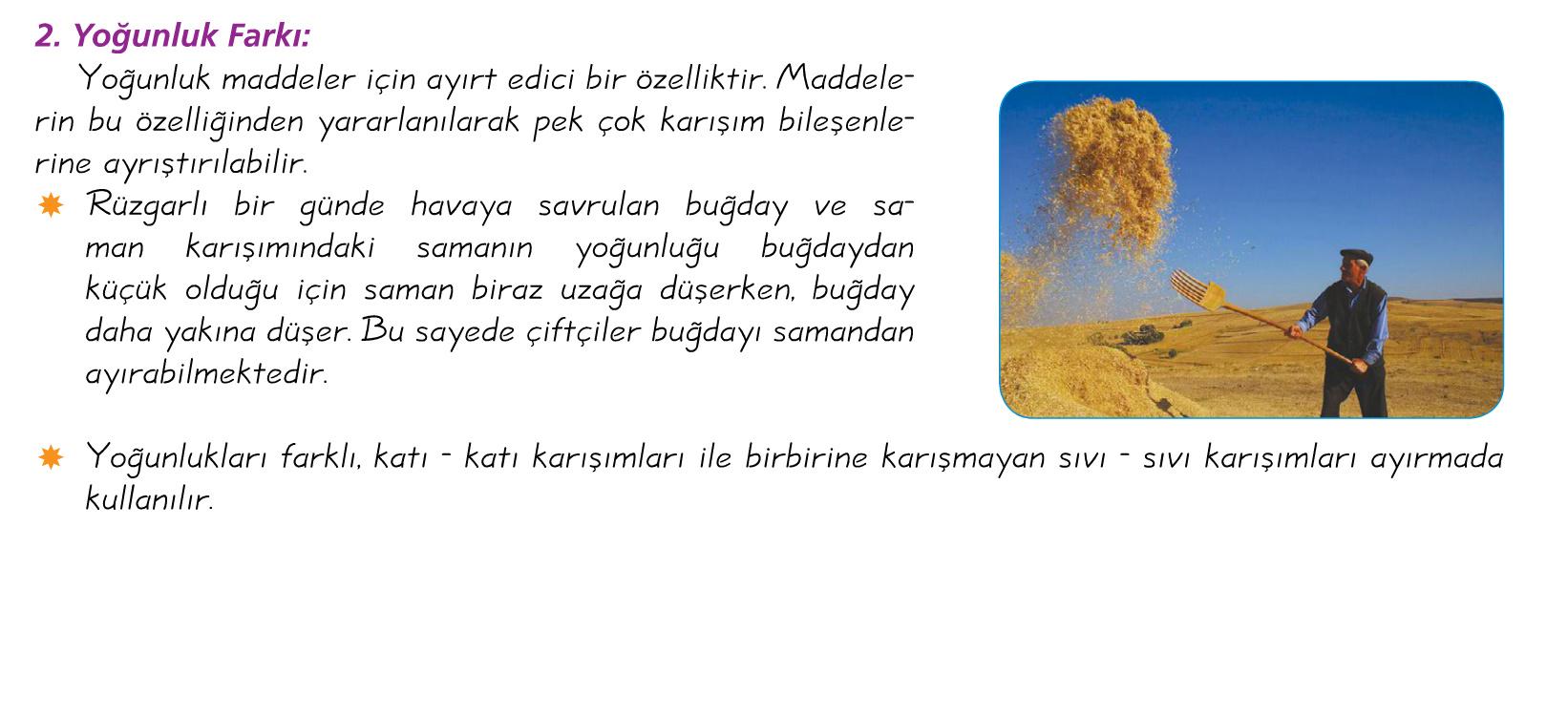 Savurma Yöntemi
Rüzgarlı bir günde havaya savrulan buğday ve saman karışımındaki samanın yoğunluğu buğdaydan küçük olduğu için saman biraz uzağa düşerken buğday daha yakına düşer. Bu sayede çiftçiler buğdayı samandan ayırırlar.
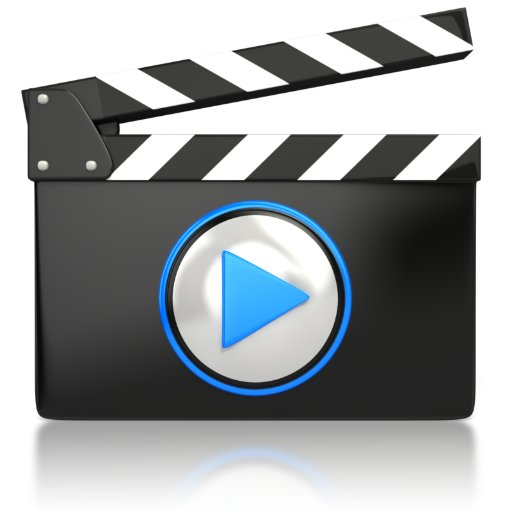 Yüzdürme Yöntemi
Katı-katı karışımlardan bazılarına yoğunlukları bu katıların arasında olan ve içerisinde bu katıların çözünmediği bir sıvı eklenir. Bunun sonucunda katılardan biri sıvıda yüzer diğeri ise batar.
Yüzen katı spatül kullanılarak toplanır.
Batan katı süzme işlemiyle ayrıştırılır.
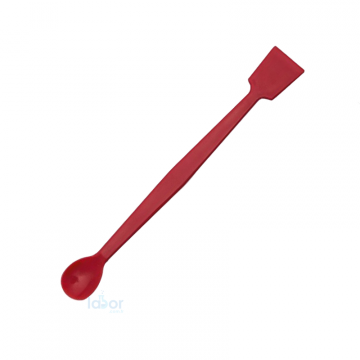 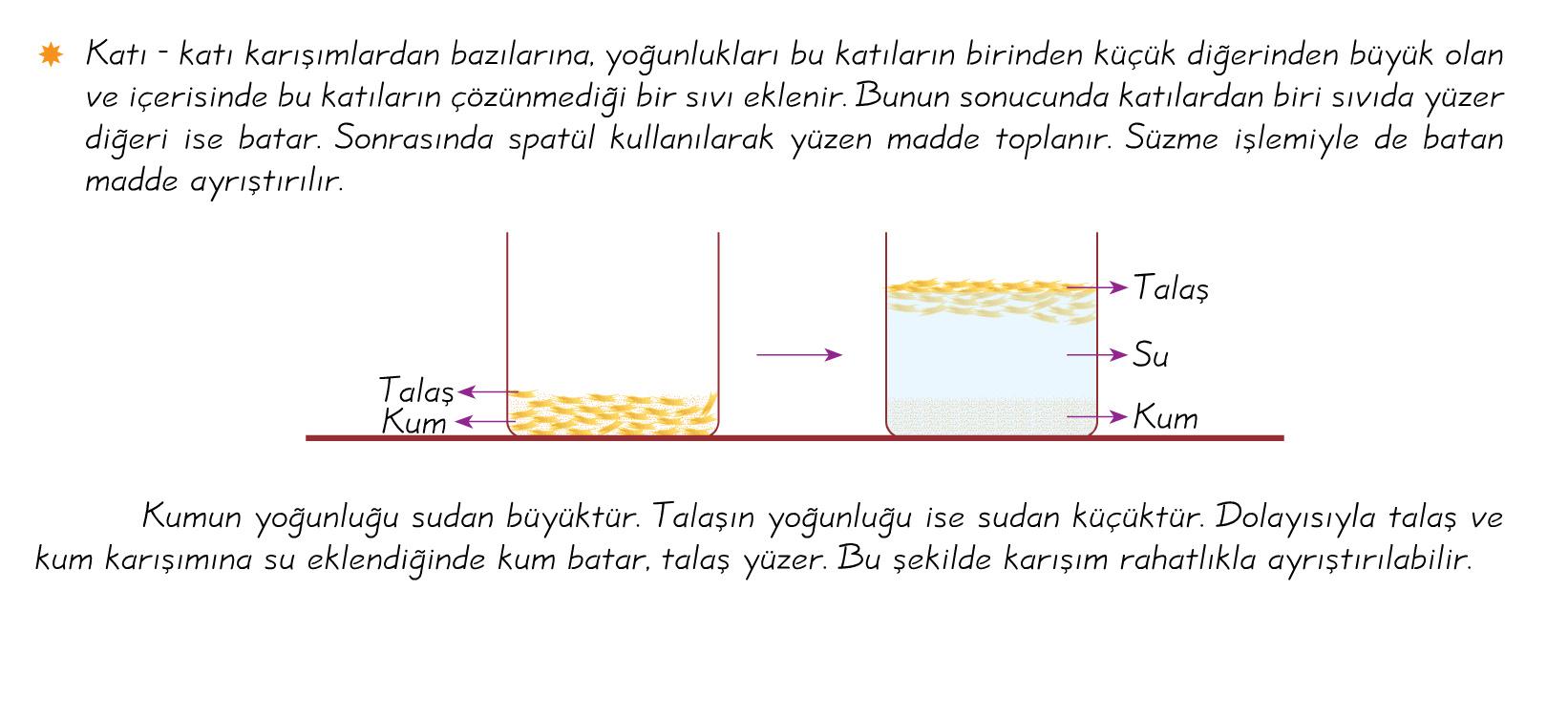 Spatül
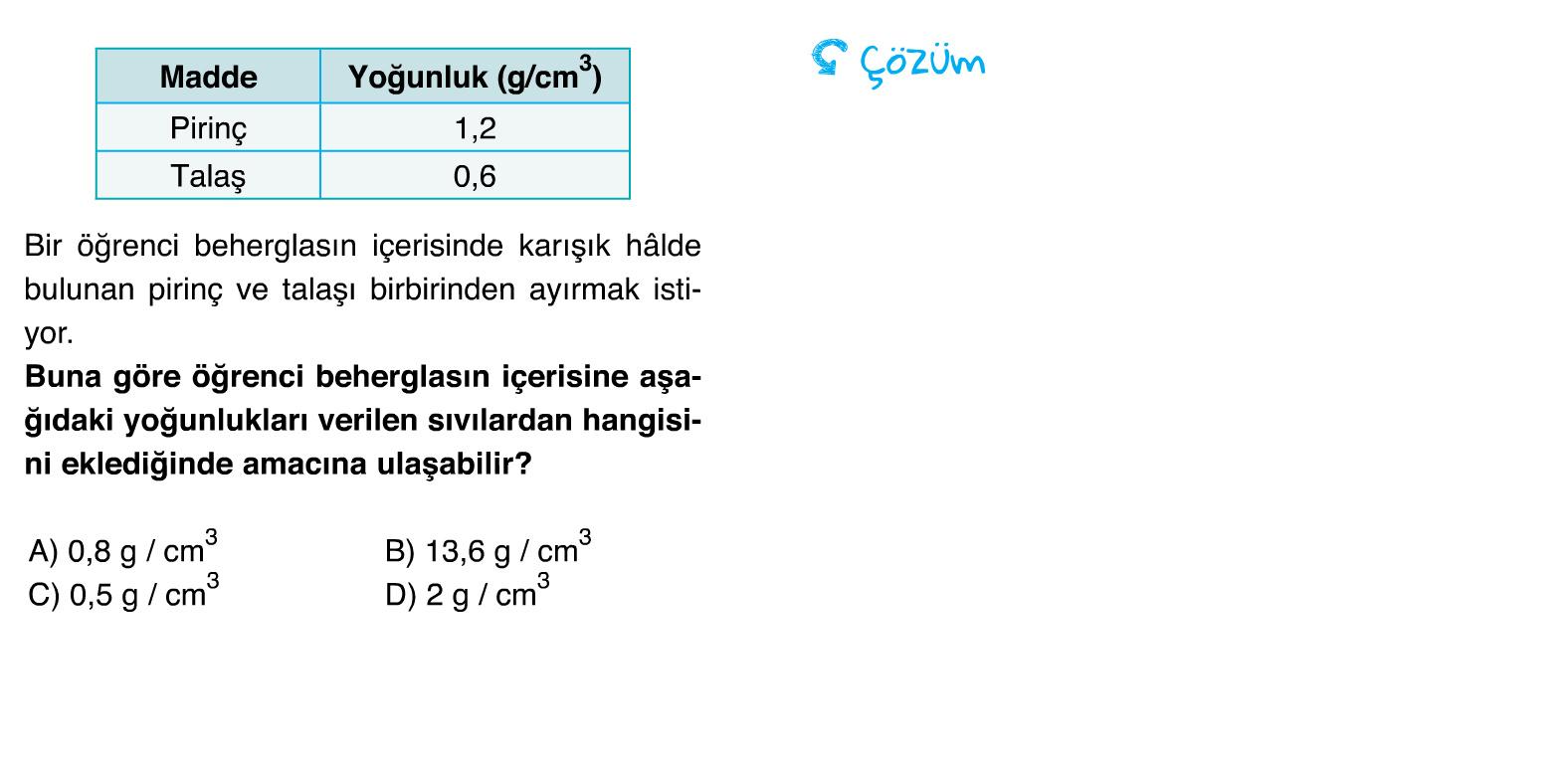 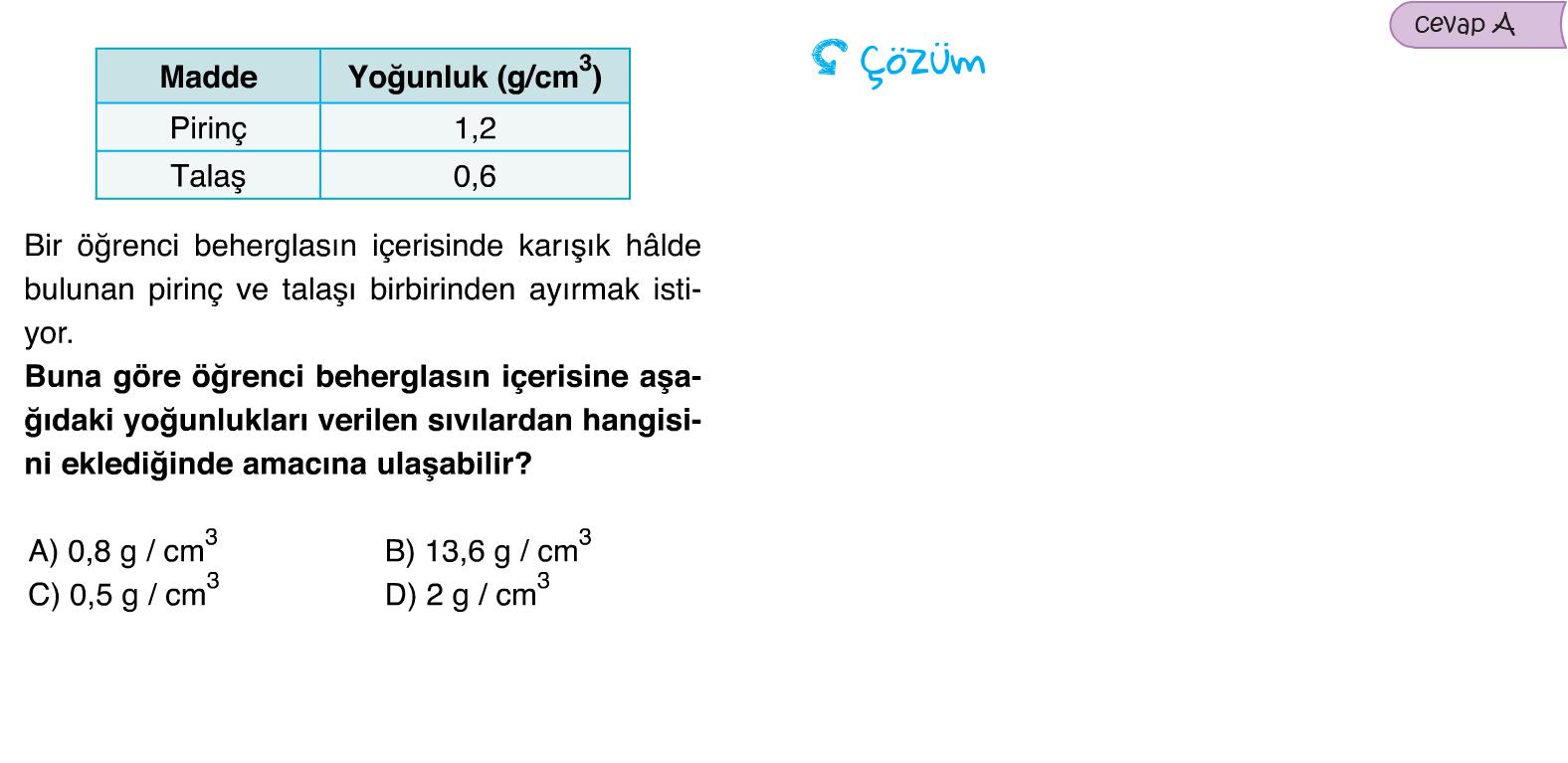 Katı-Sıvı Karışımlarının Ayrılması
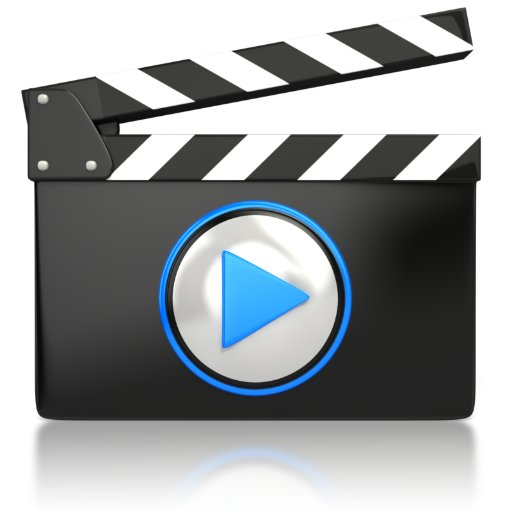 A-BUHARLAŞTIRMA
Katı bir maddenin sıvı bir madde içerisinde çözünmesiyle oluşan karışımları ayırmak için kullanılan yöntemdir. Isıtılan çözeltideki sıvı buharlaşır, kabın içerisinde ise sadece katı madde kalır.
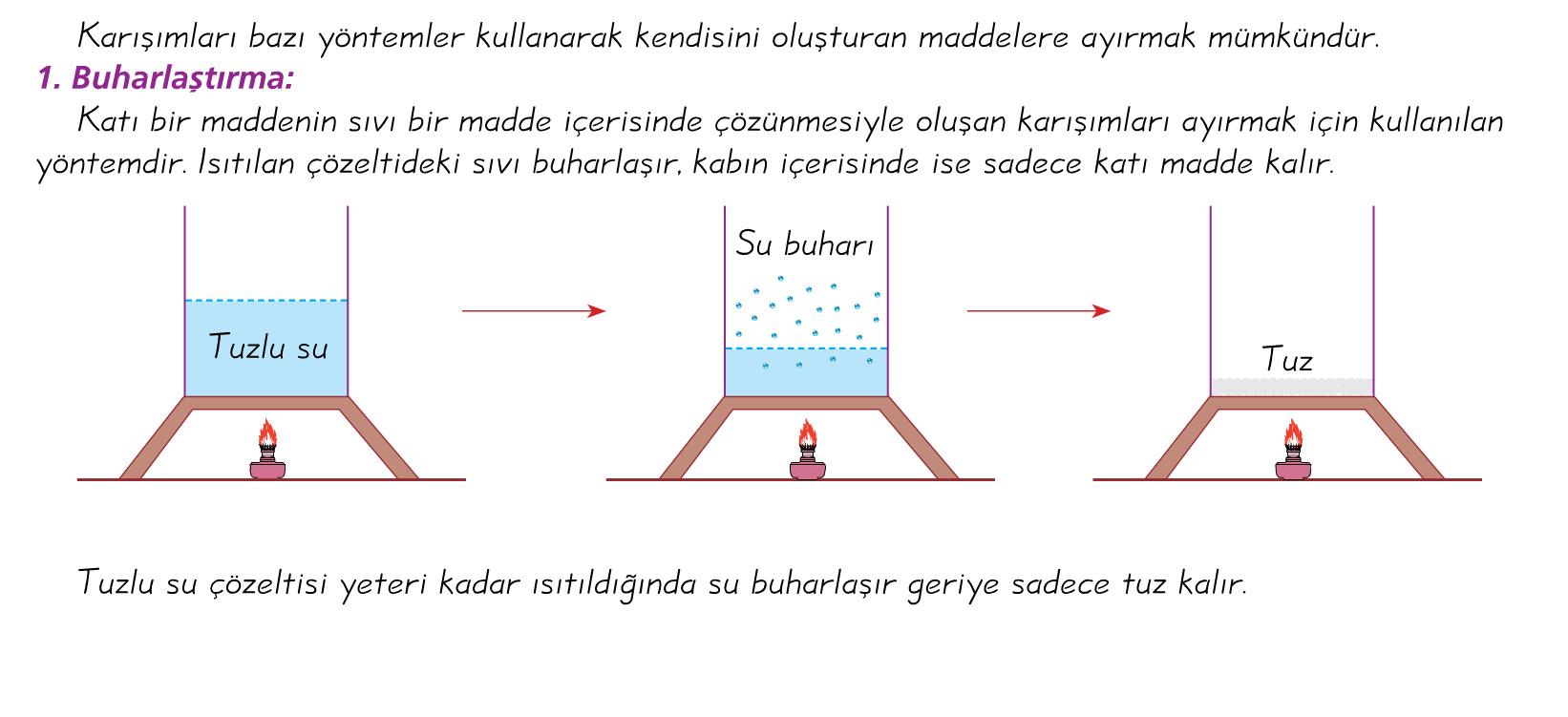 ÖRNEKLER:  Tuzlu su, kahve, süt tozu, salça, pekmez
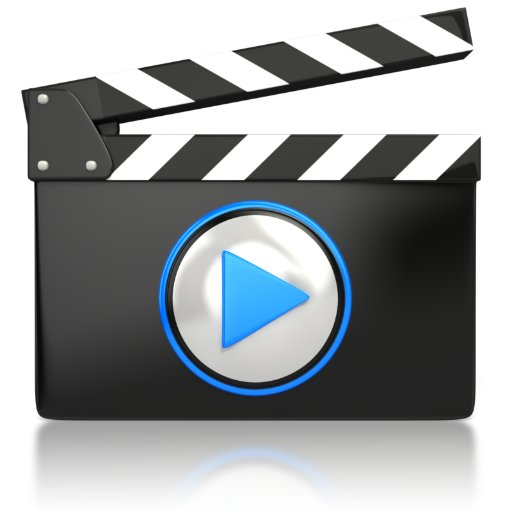 B-BASİT DAMITMA
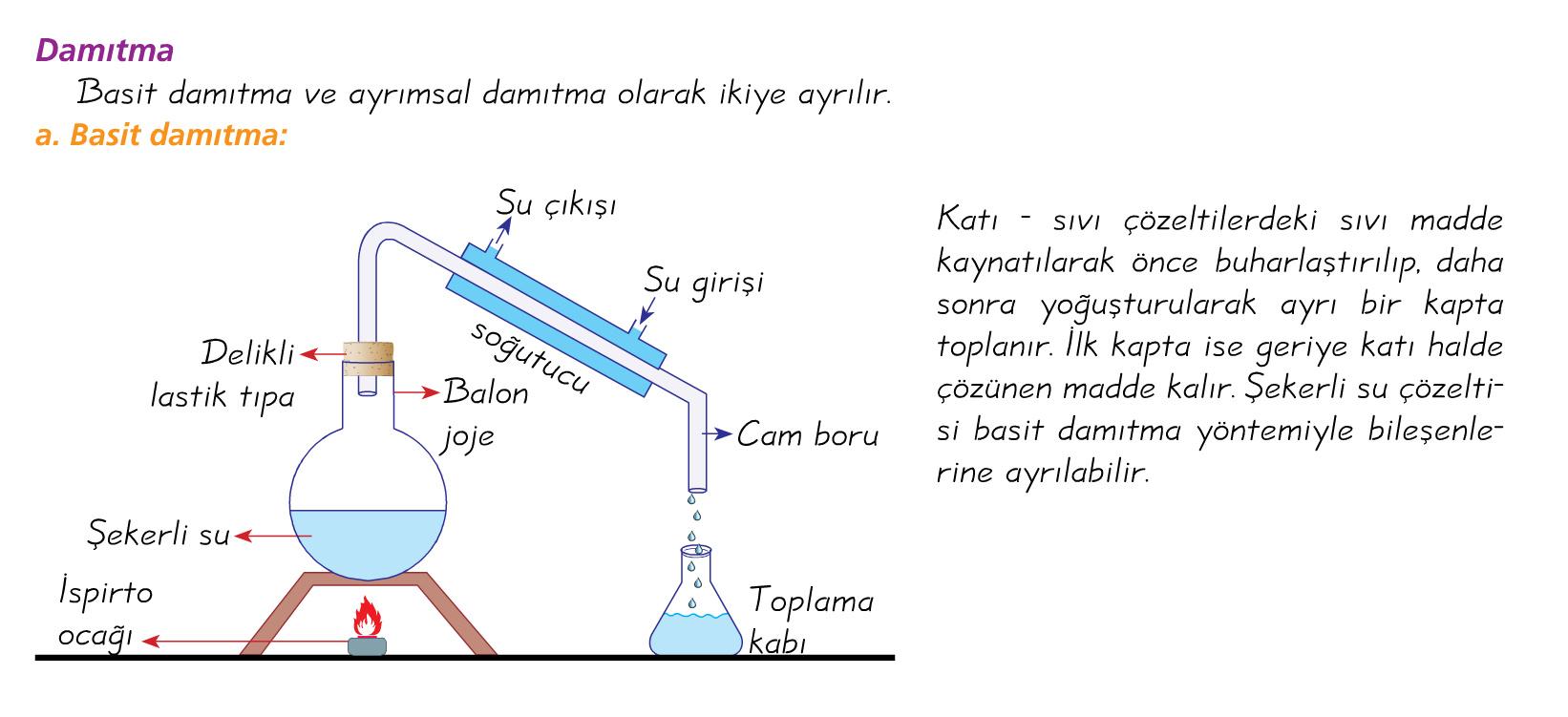 Katı–sıvı homojen karışımlardaki (sıvı madde kaynatılarak önce buharlaştırılıp, daha sonra yoğuşturularak ayrı bir kapta toplanır. İlk kapta ise geriye katı halde çözünen madde kalır. Şekerli su (şerbet) çözeltisi basit damıtma yöntemiyle bileşenlerine ayrılabilir.
C-SÜZME
Heterojen katı-sıvı karışımlarını ayırmak için kullanılır. Süzme işleminde katı tanecikleri geçirmeyen süzgeçler kullanılır. Çay süzgeci, makarna süzgeci örnek verilebilir. Örnek: Kum-Su, Talaş-Su vb.
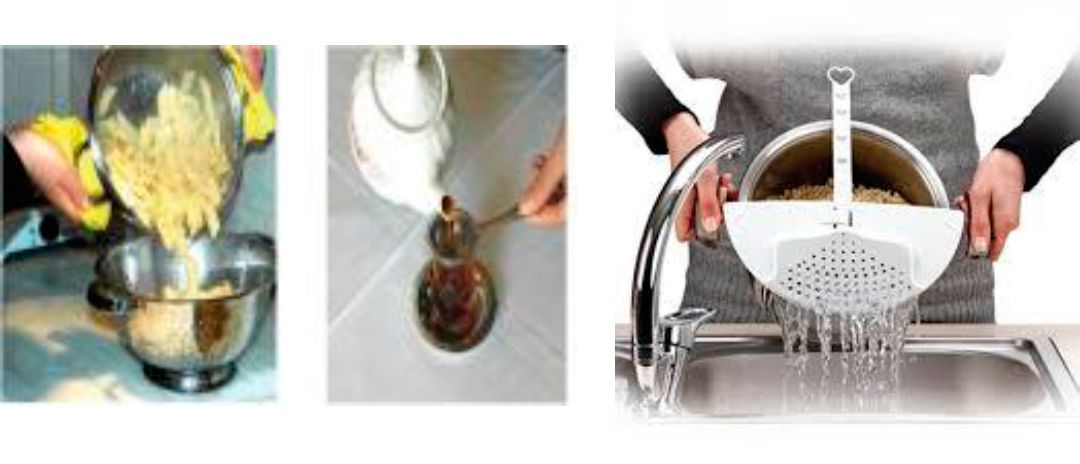 SIVI-SIVI KARIŞIMLARININ AYRILMASI
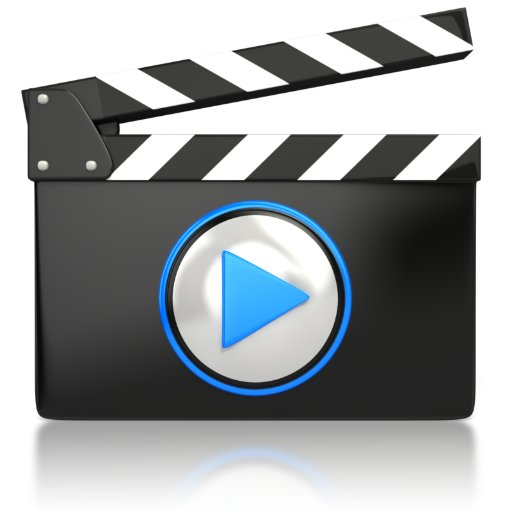 A-Ayırma Hunisi (Yoğunluk farkı)
Heterojen karışım özelliğindeki sıvılar yoğunluk farkı yardımıyla ayrılabilir. Bunun için ayırma hunisi denilen bir araç kullanılır.
Ayırma hunisinin musluğu açıldığında yoğunluğu büyük olan su alttaki toplama kabında toplanır. Su bittiğinde musluk kapatılır. Başka bir kap kullanılarak musluk tekrar açılır ve zeytinyağı bu kaba akıtılır. Bu şekilde birbirinden ayrıştırılır.
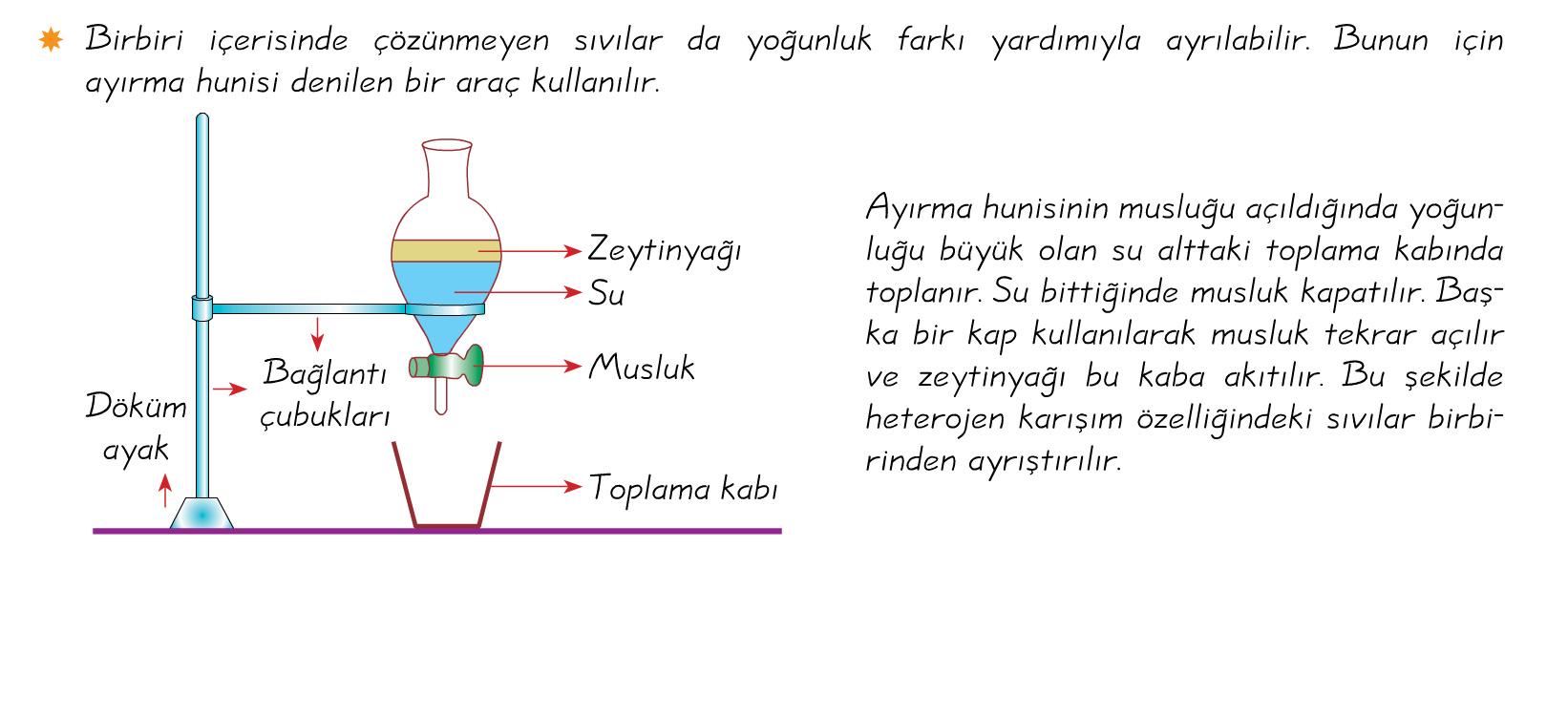 ÖRNEKLER:  Zeytinyağı-su karışımı
	       Zeytinyağı-ispirto karışımı
B-AYRIMSAL DAMITMA (Kaynama Noktası Farkı)
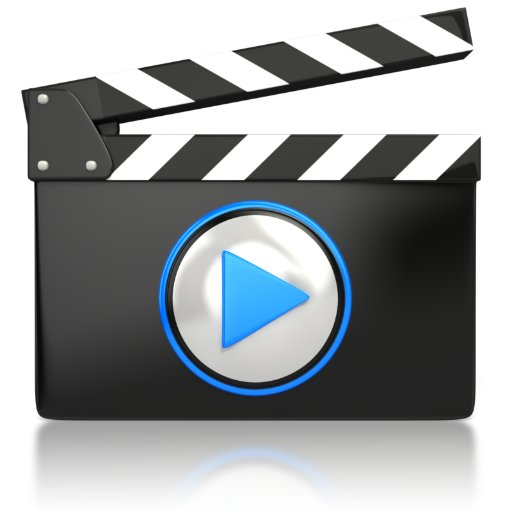 Sıvı - sıvı homojen(birbiri içinde çözünebilen) karışımları, sıvıların kaynama noktası farklarından yararlanarak ayrıştırabiliriz. 
Isıtılan kaptaki sıvılardan kaynama noktası küçük olan daha önce buharlaşır. Sonra yoğuşturulan bu sıvı ayrı bir kapta toplanır. İlk kapta ise kaynama noktası büyük olan sıvı kalır.
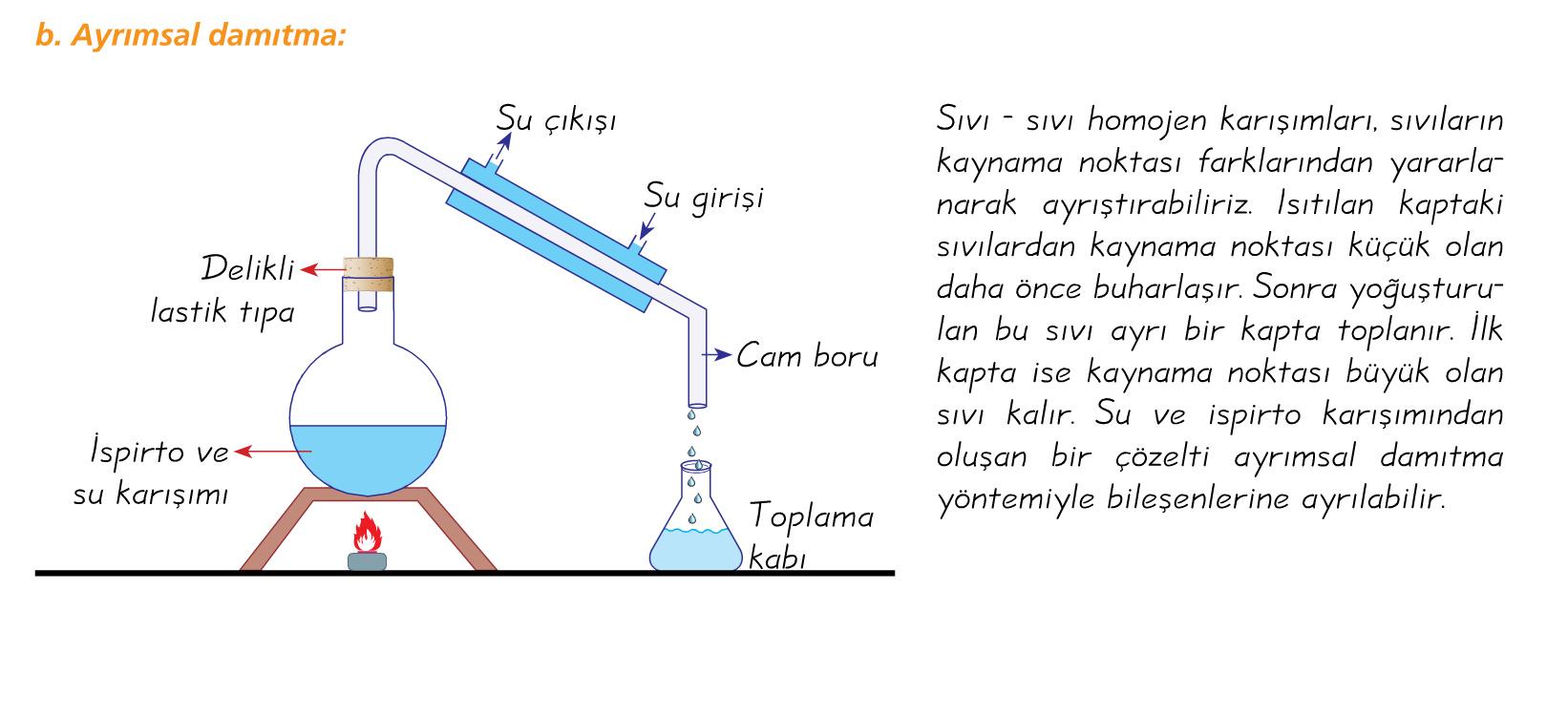 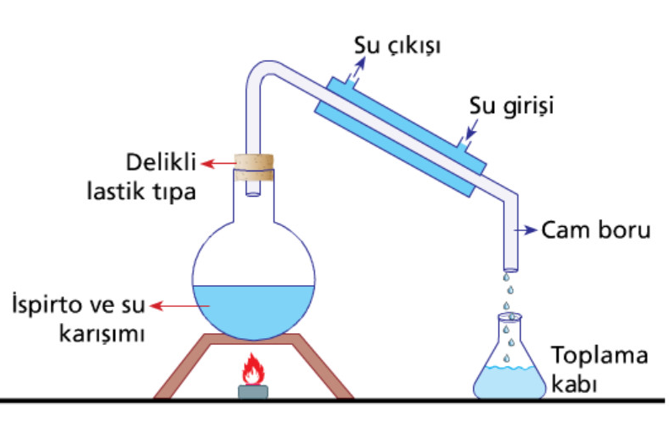 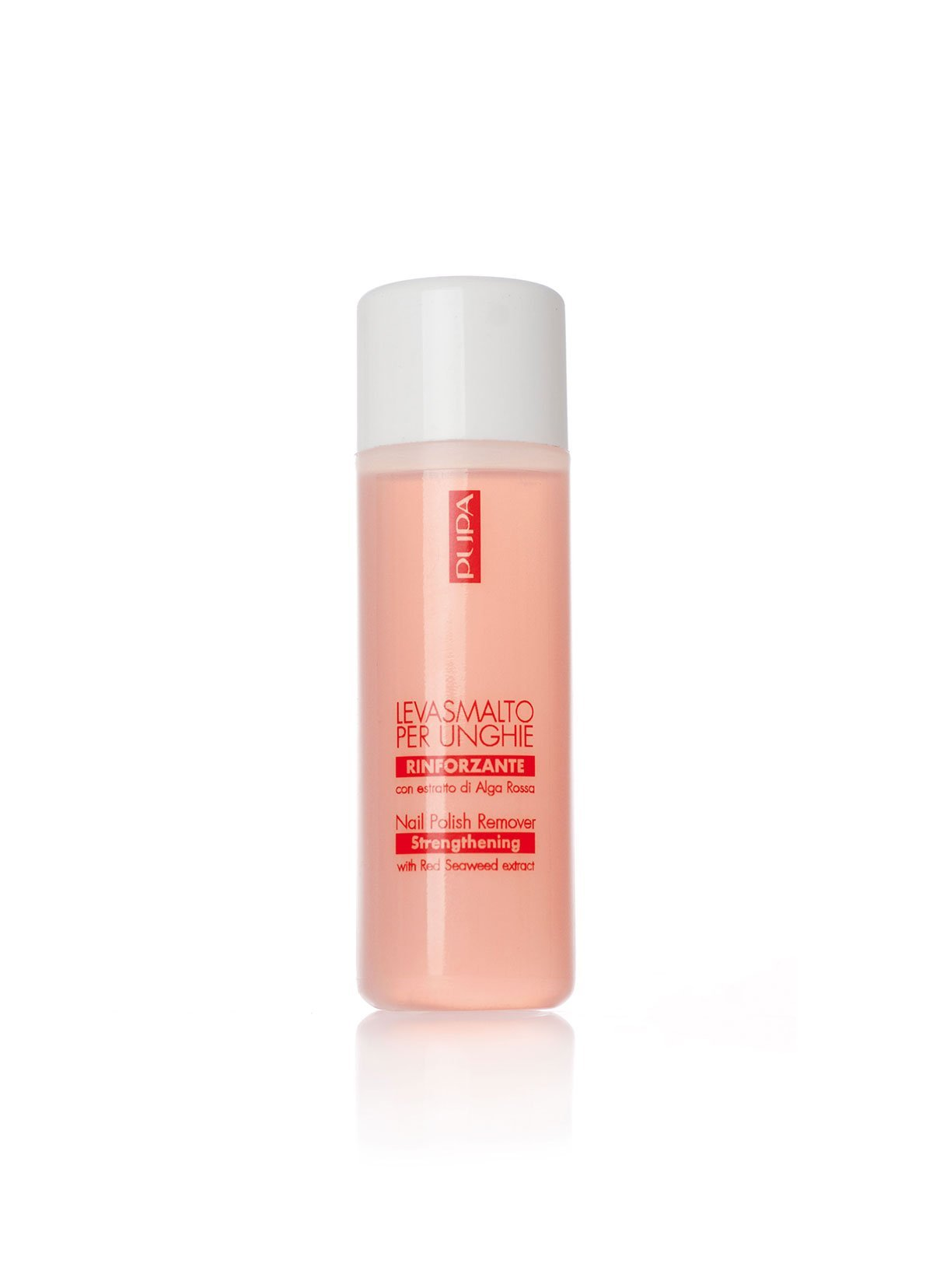 ÖRNEKLER:  ispirto-su karışımı
	       alkol-su karışımı (kolonya)
	       Ham petrol (benzin, mazot, doğalgaz olarak ayrılır)
	       Aseton-su karışımı
	       Gliserin-su karışımı
Aseton
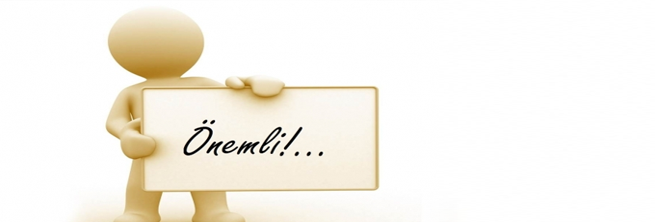 Yoğunluk Farkının Kullanıldığı Yöntemler:
Savurma Yöntemi
Yüzdürme Yöntemi
Ayırma Hunisi
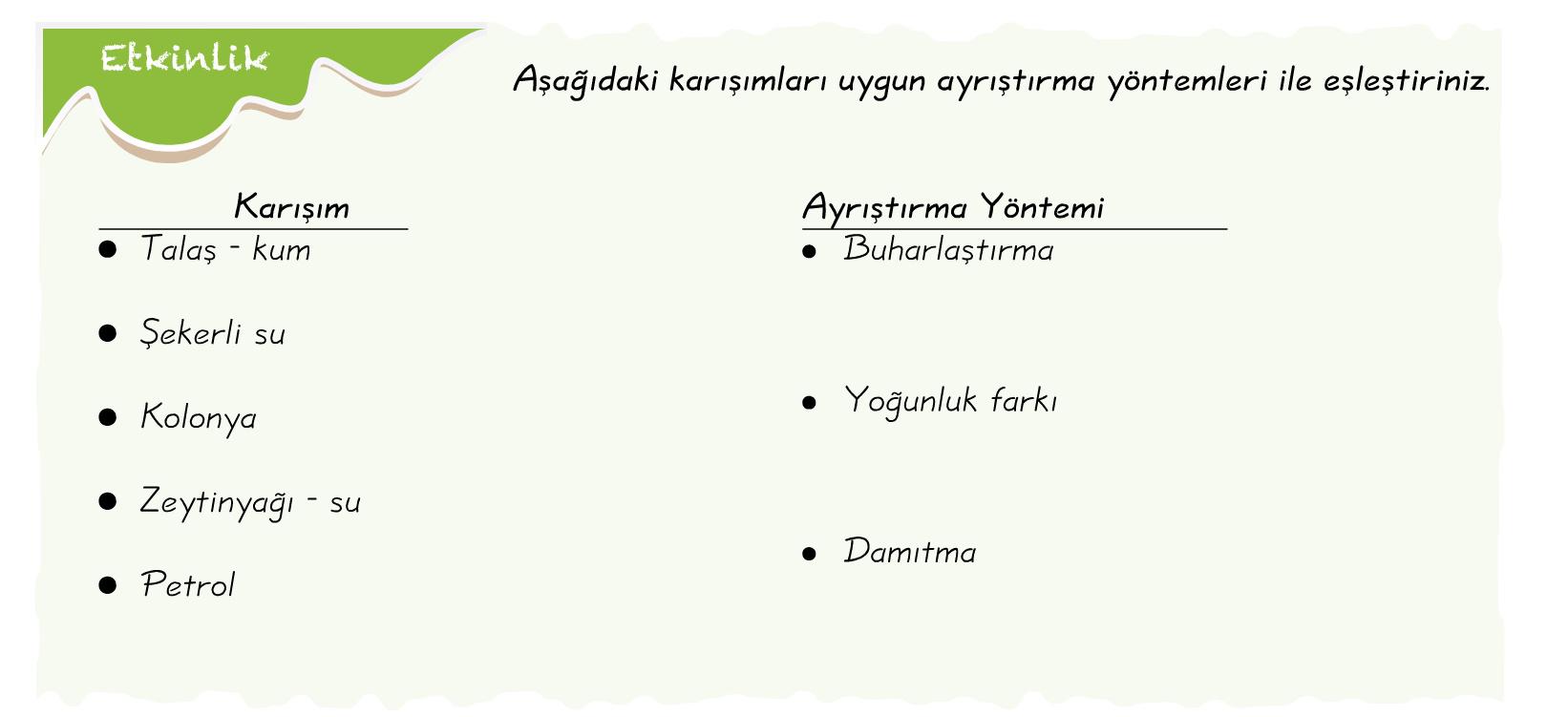 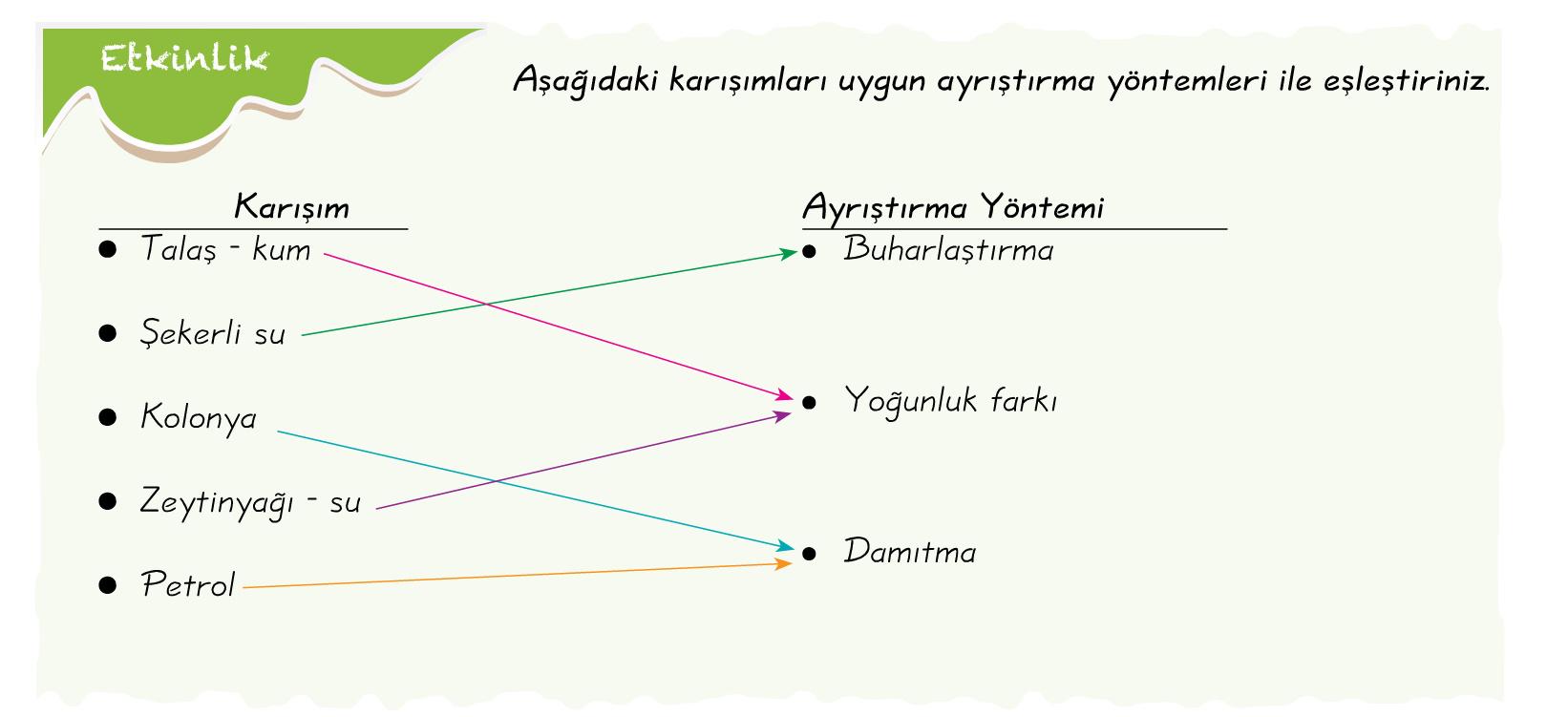 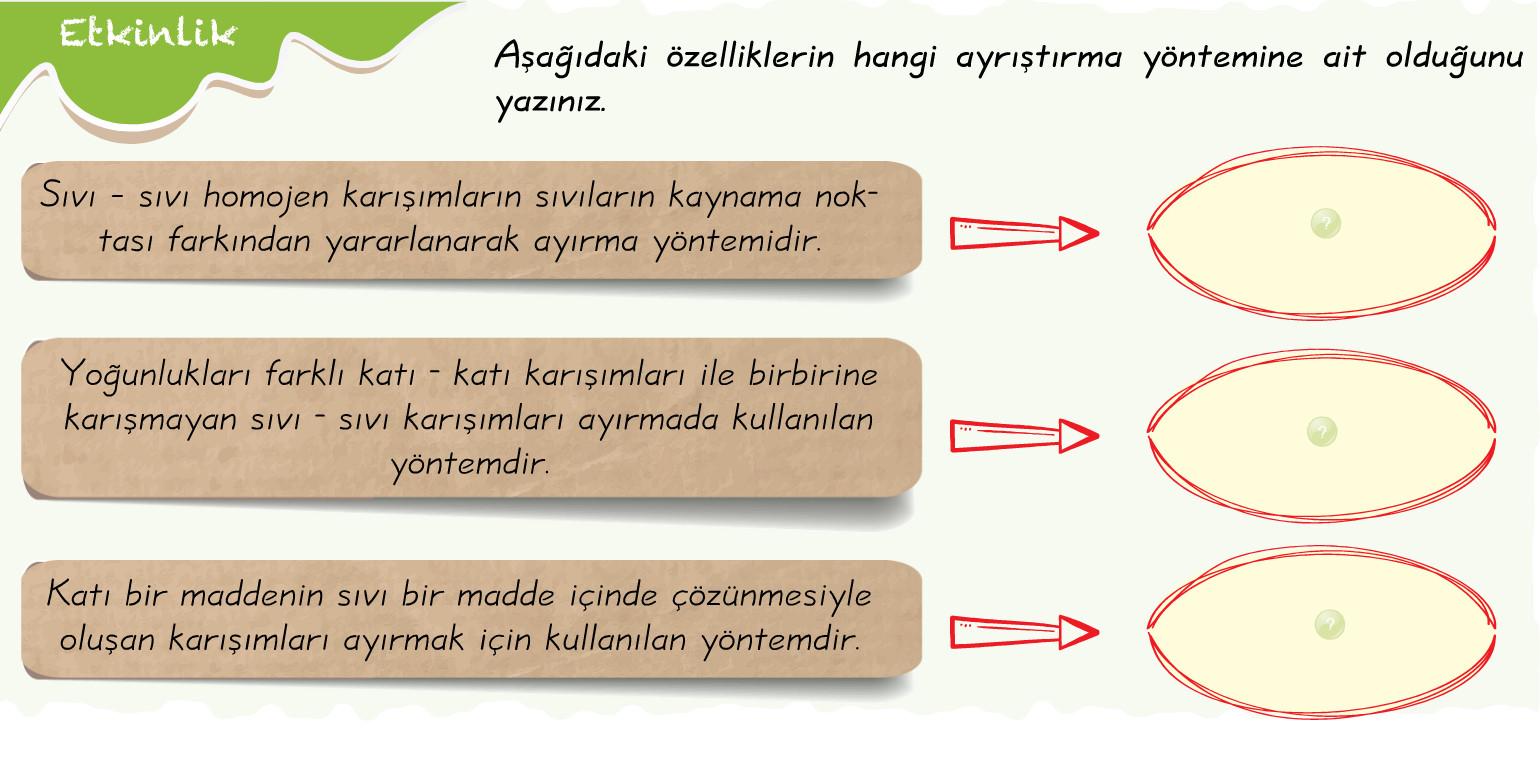 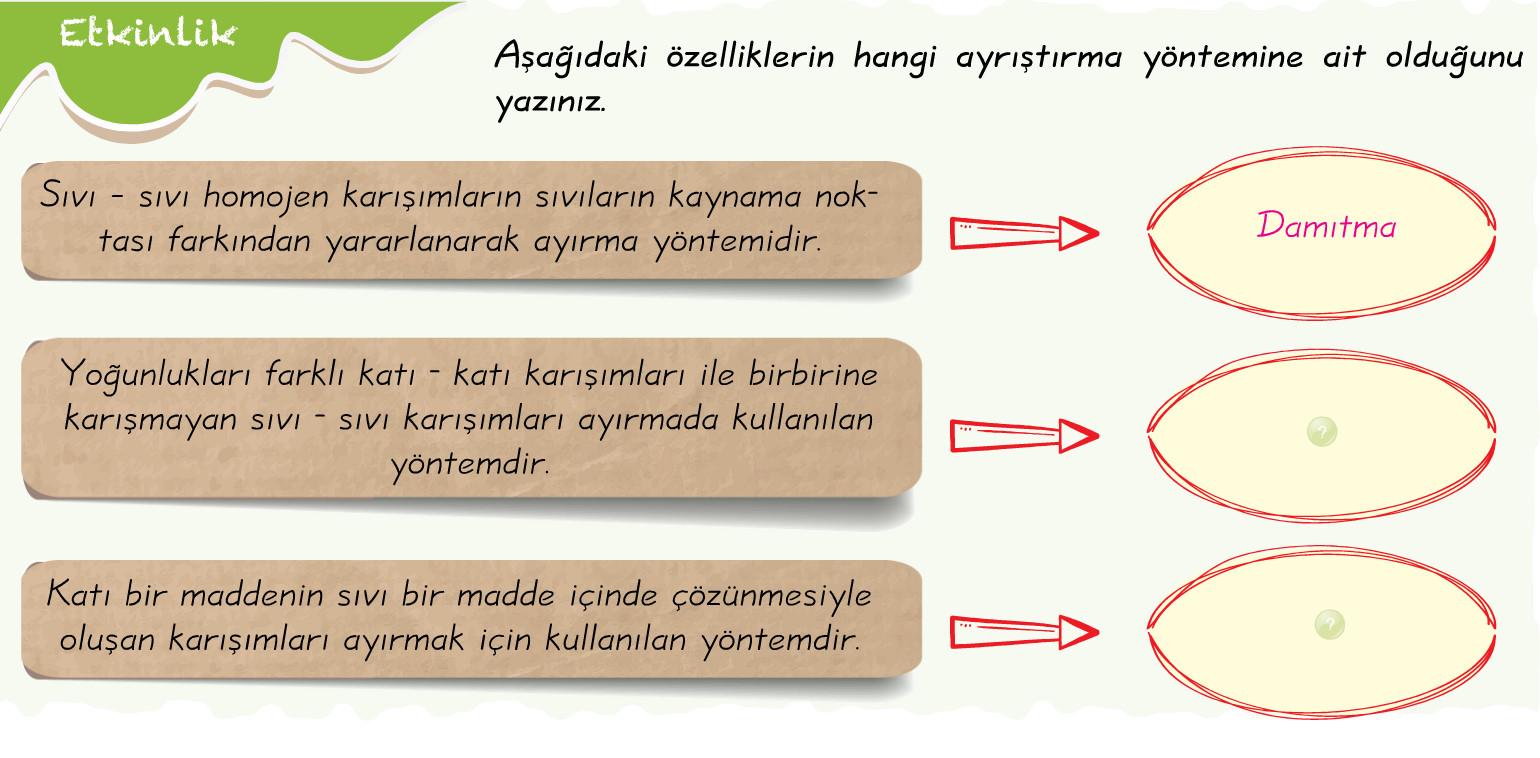 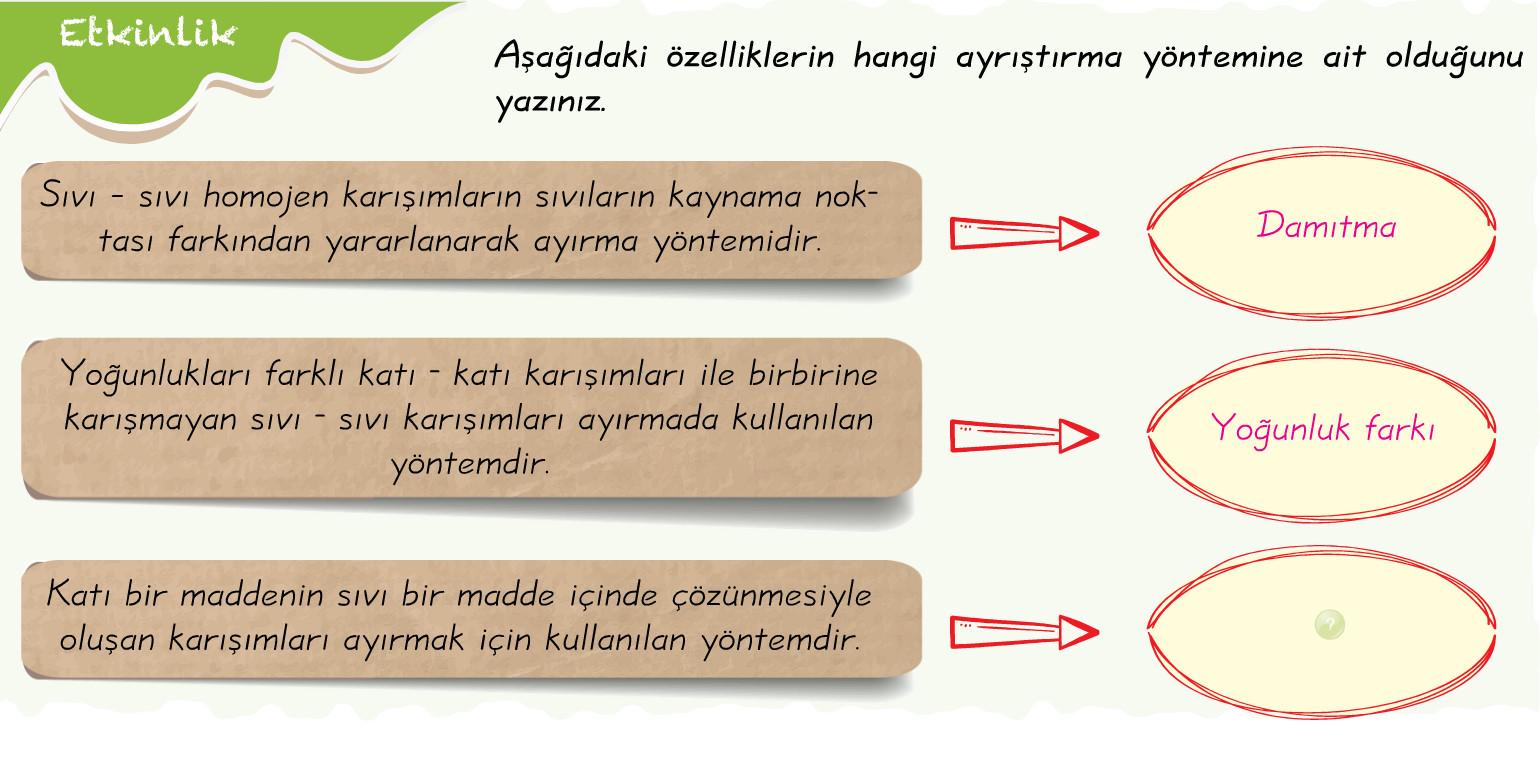 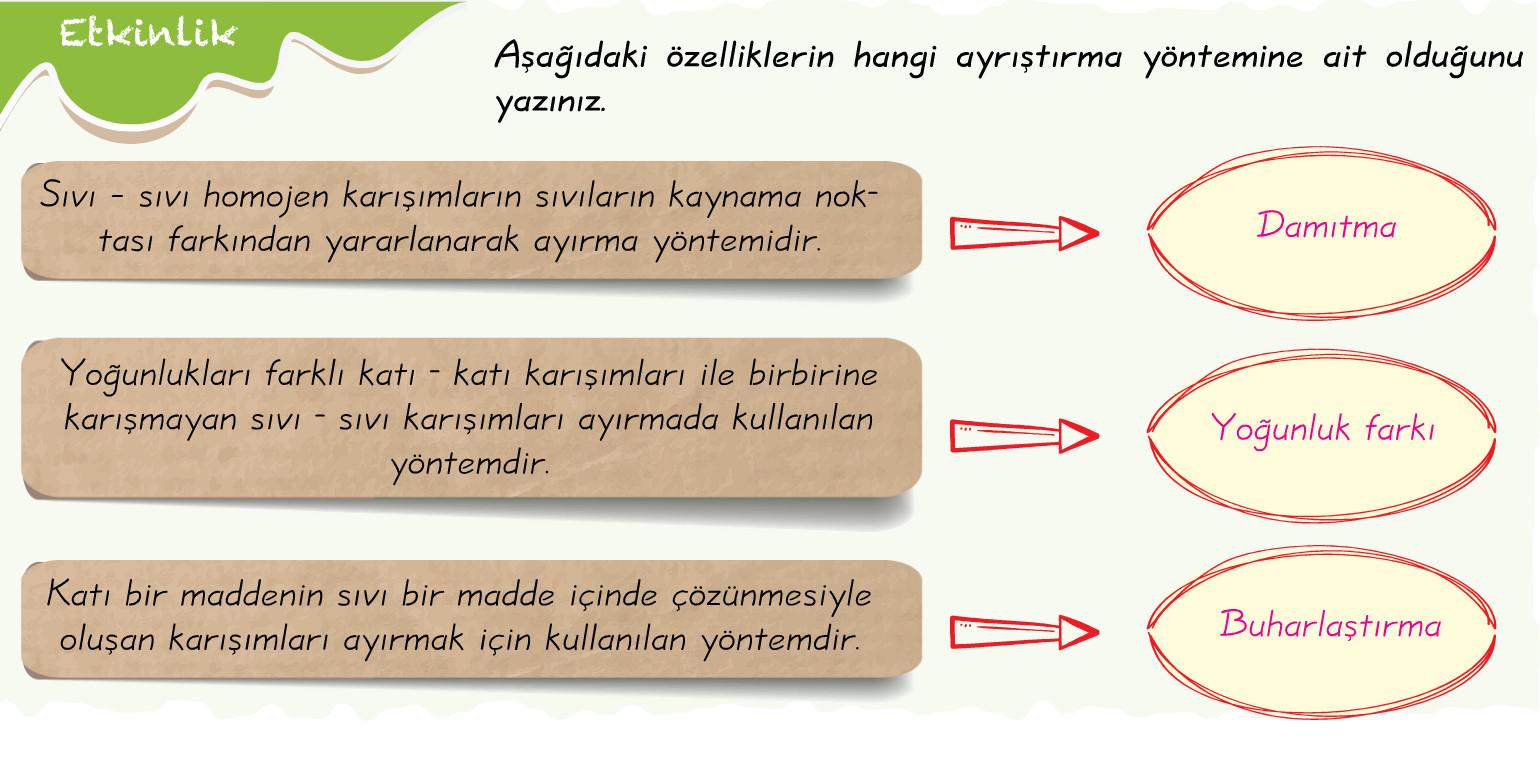 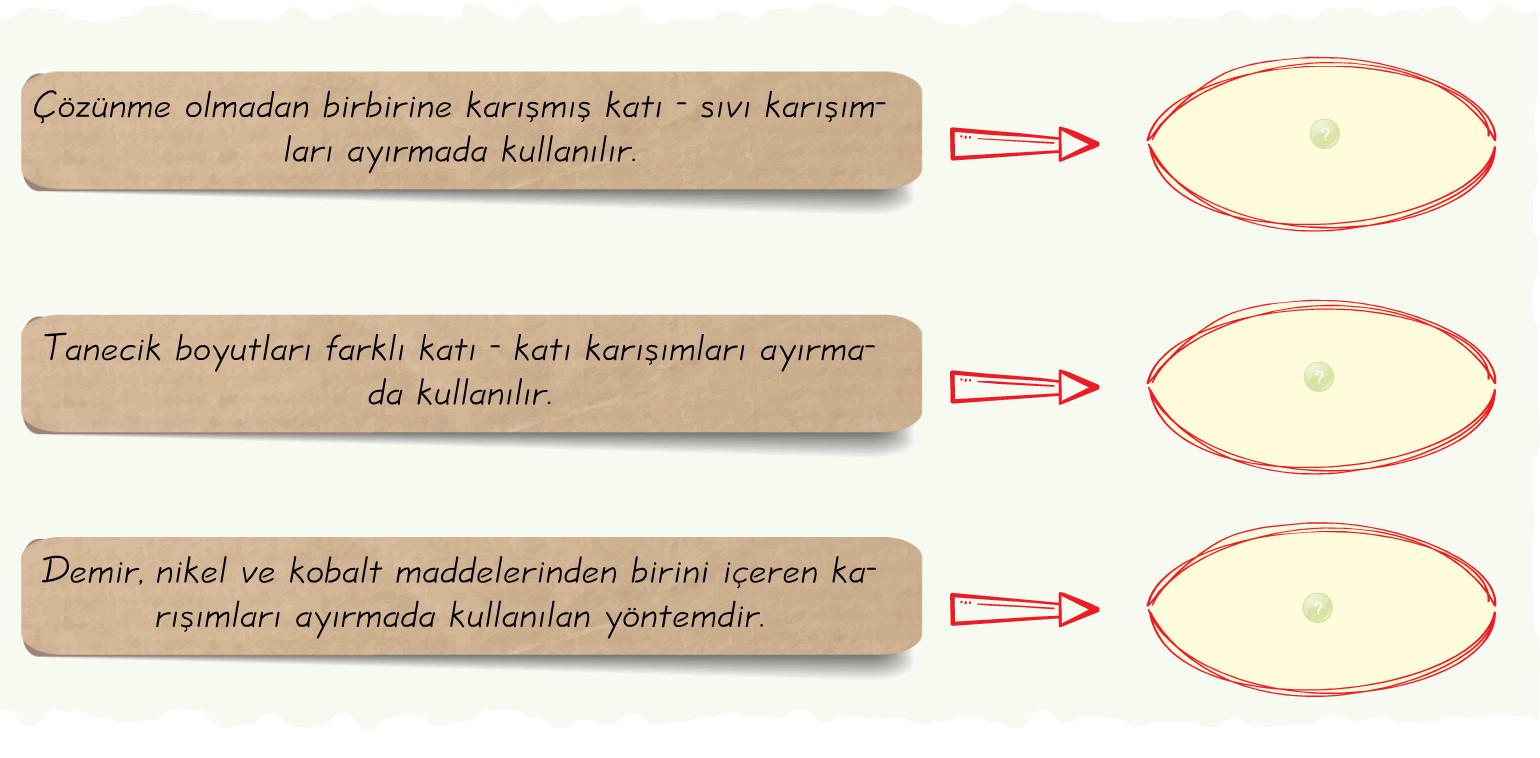 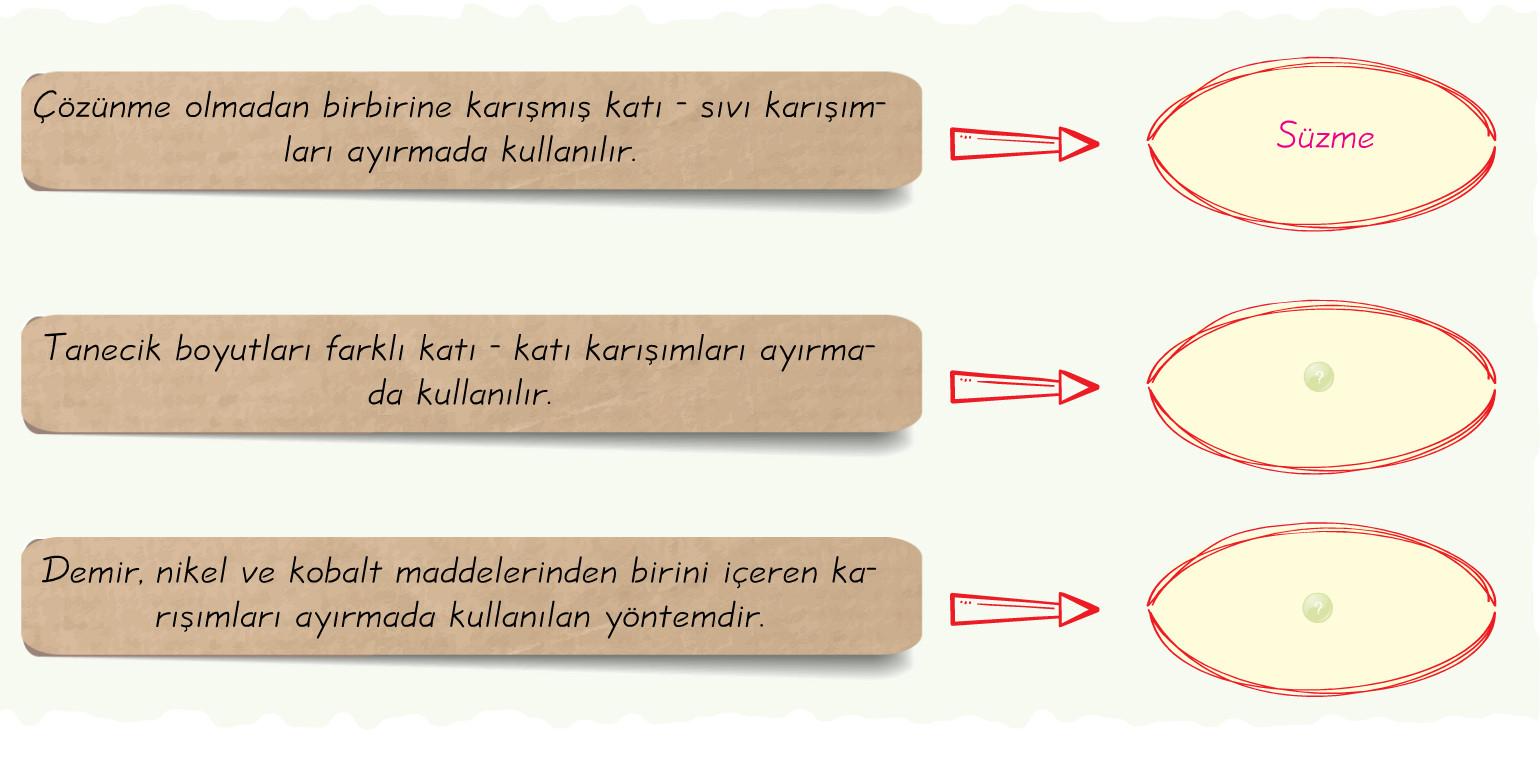 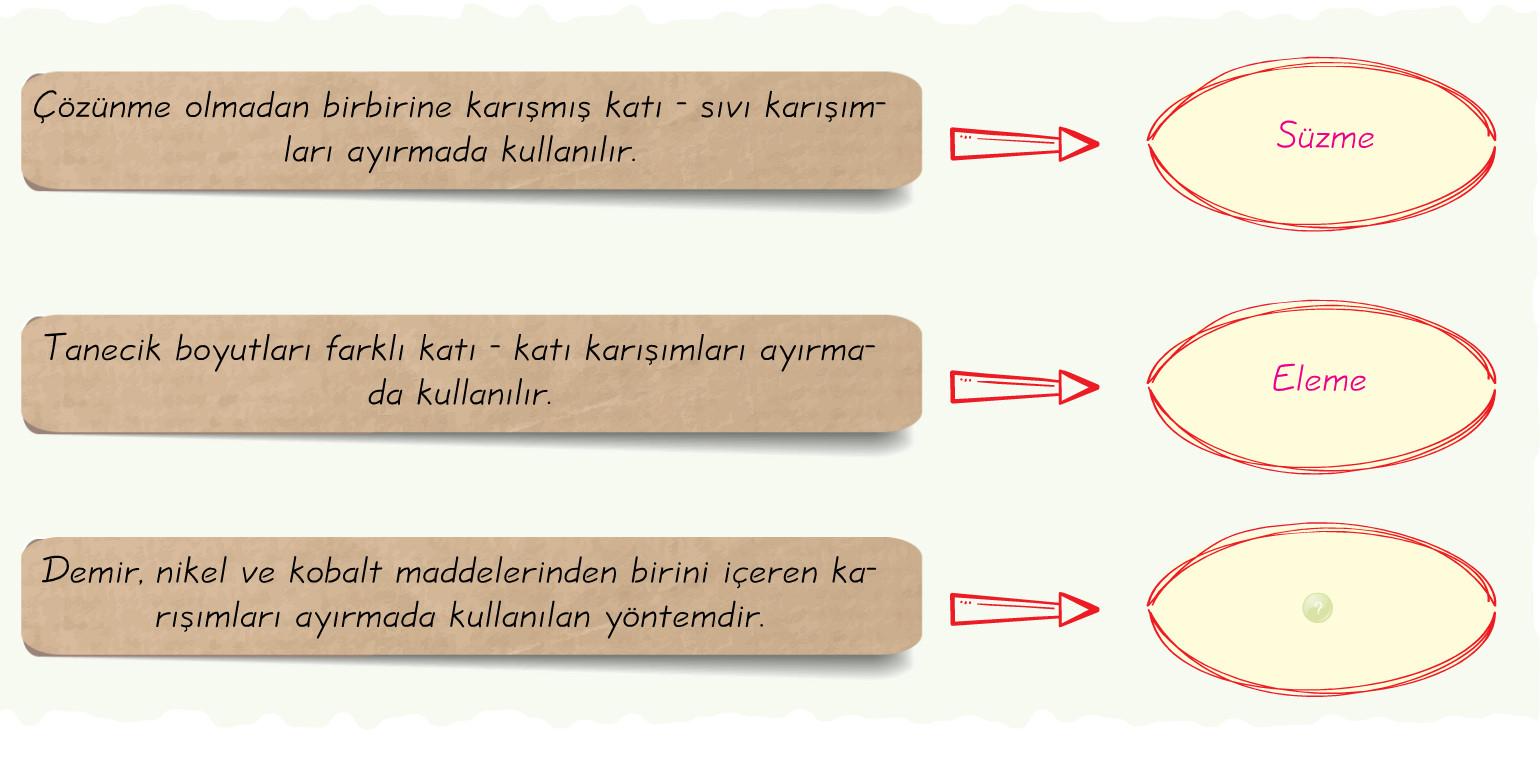 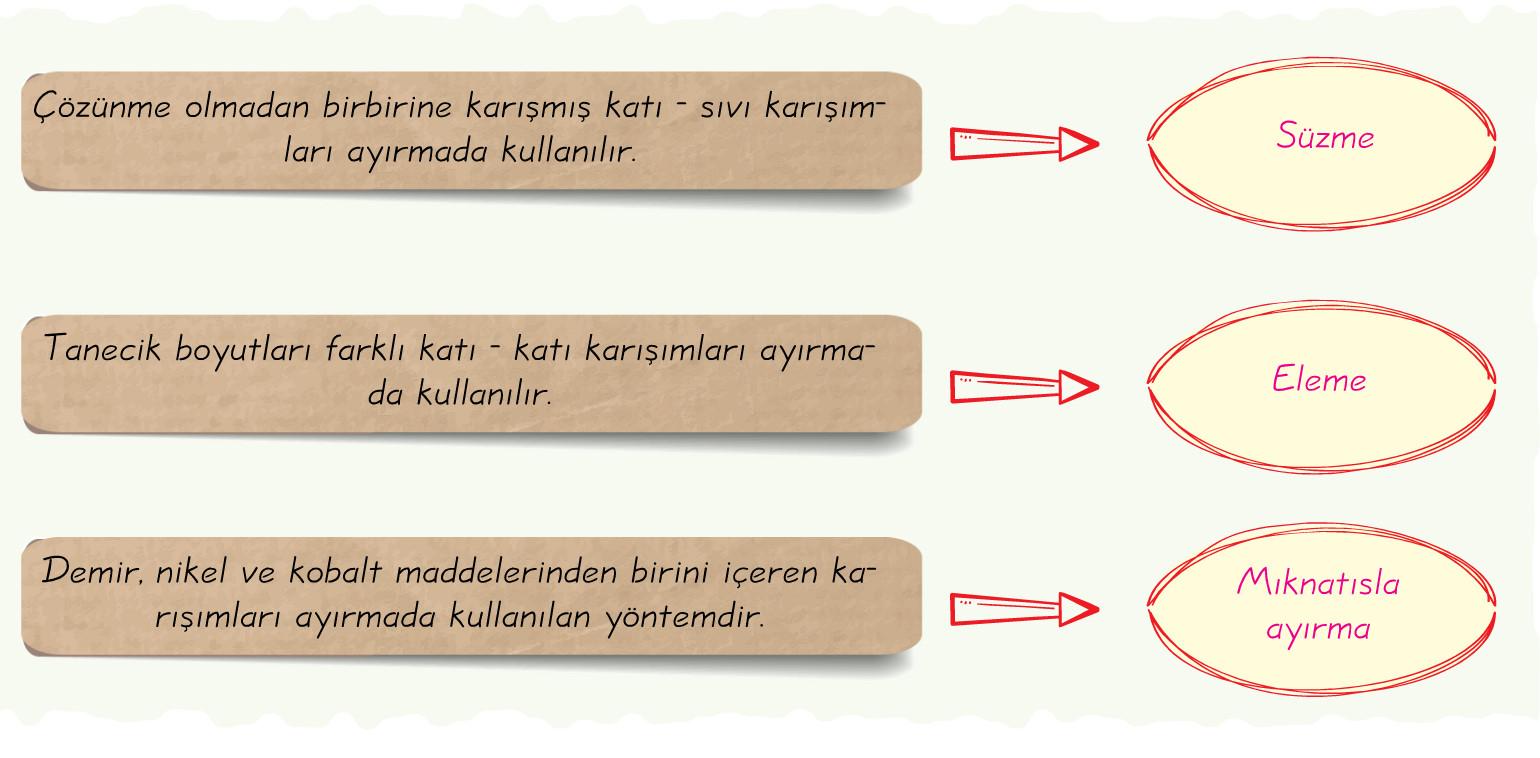 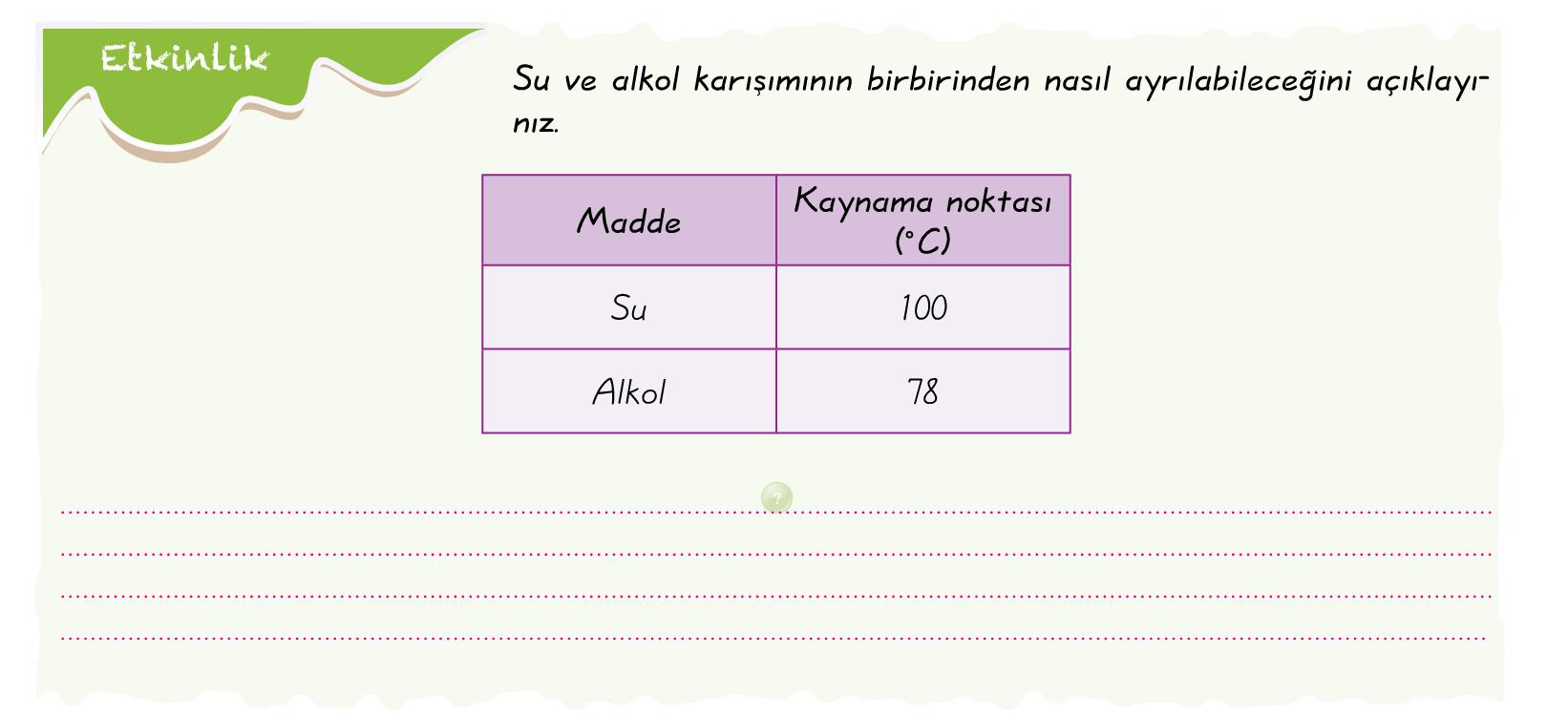 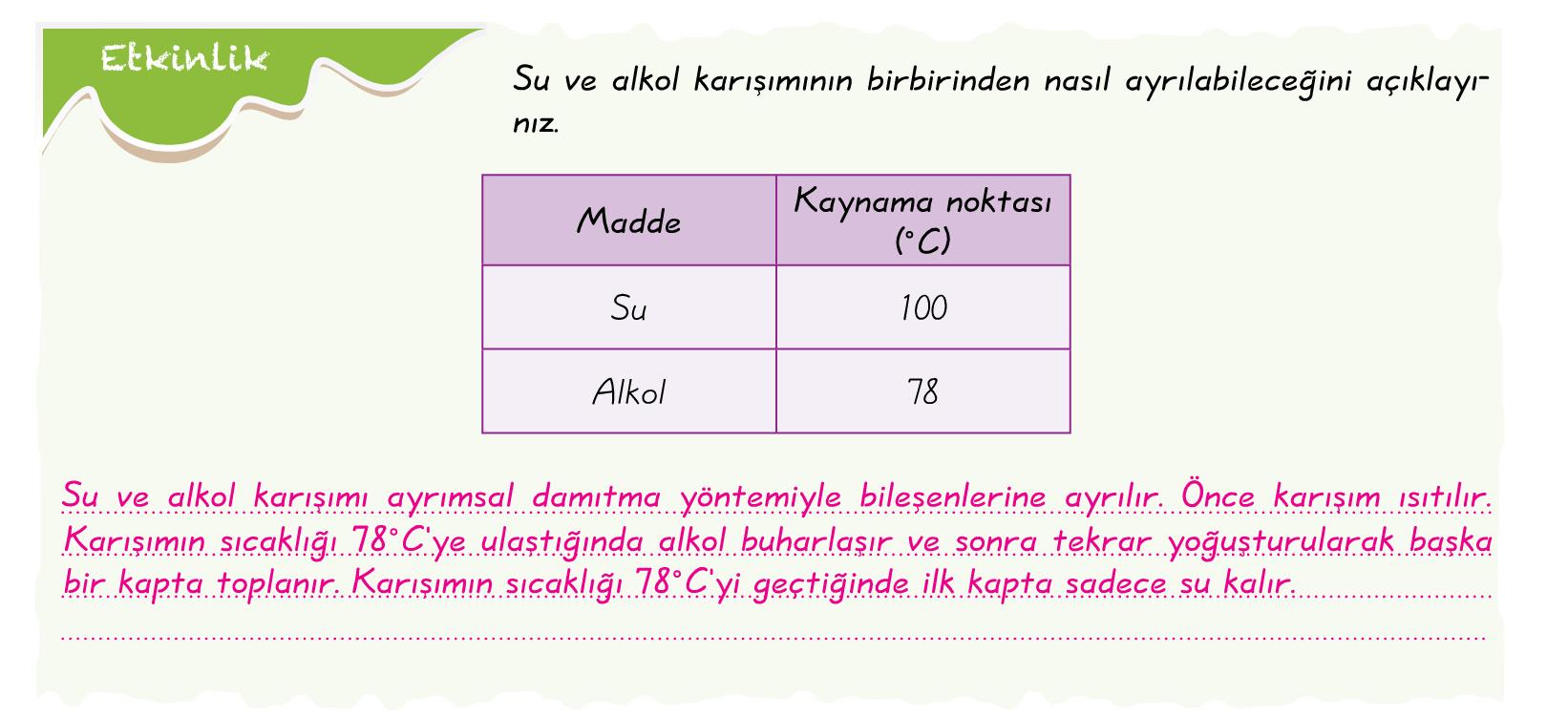 DEĞERLENDİRME SORULARI
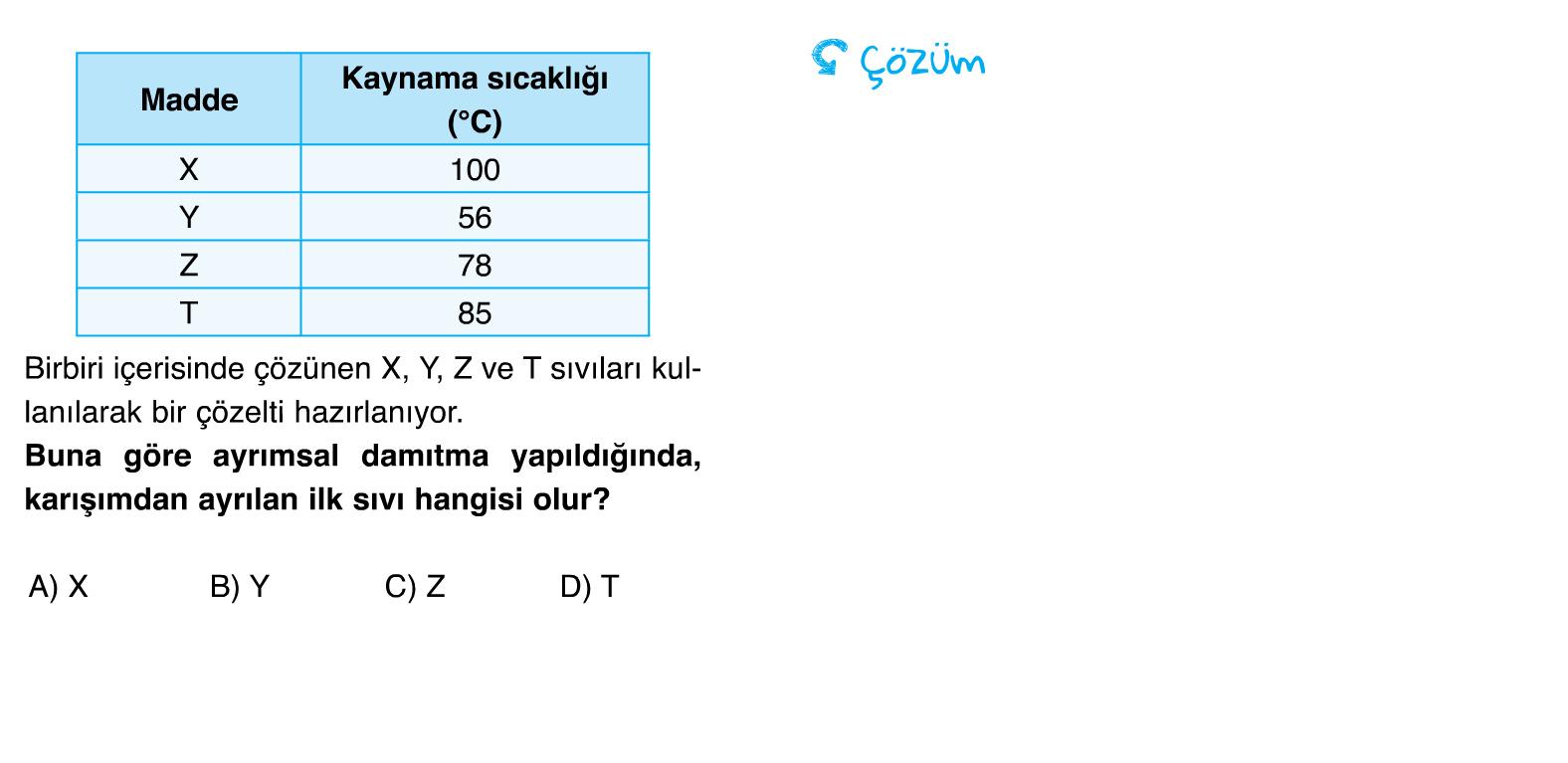 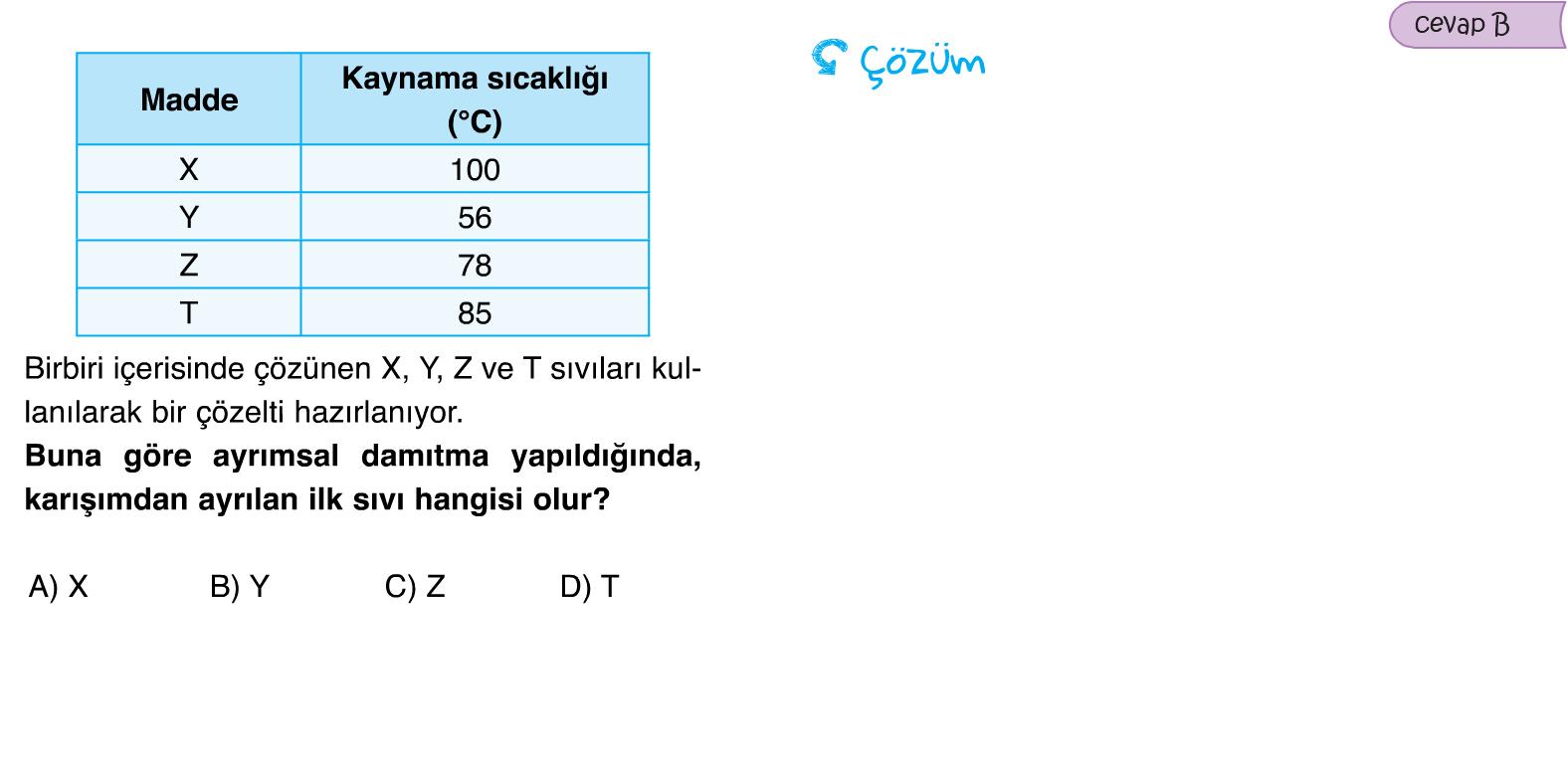 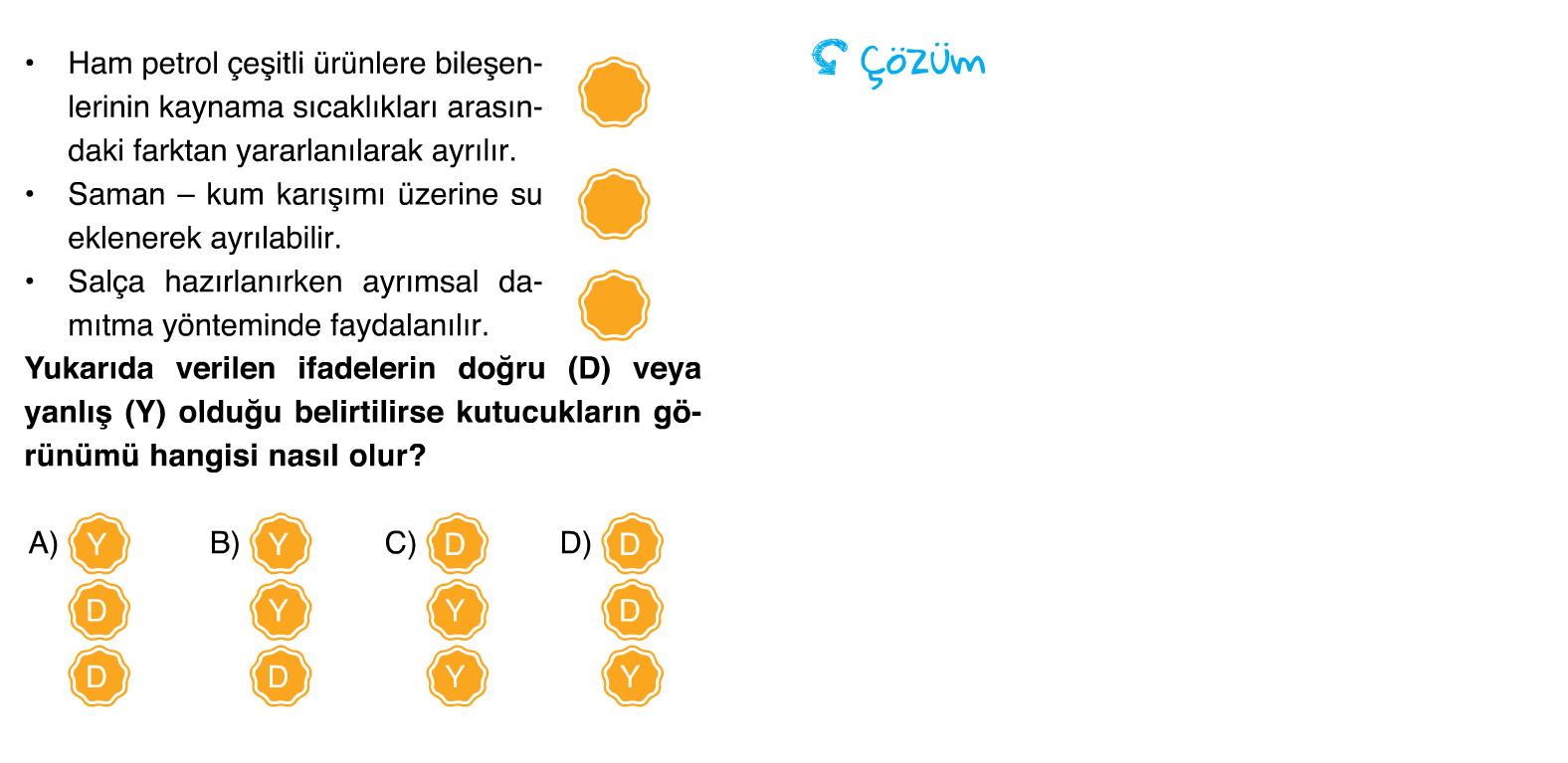 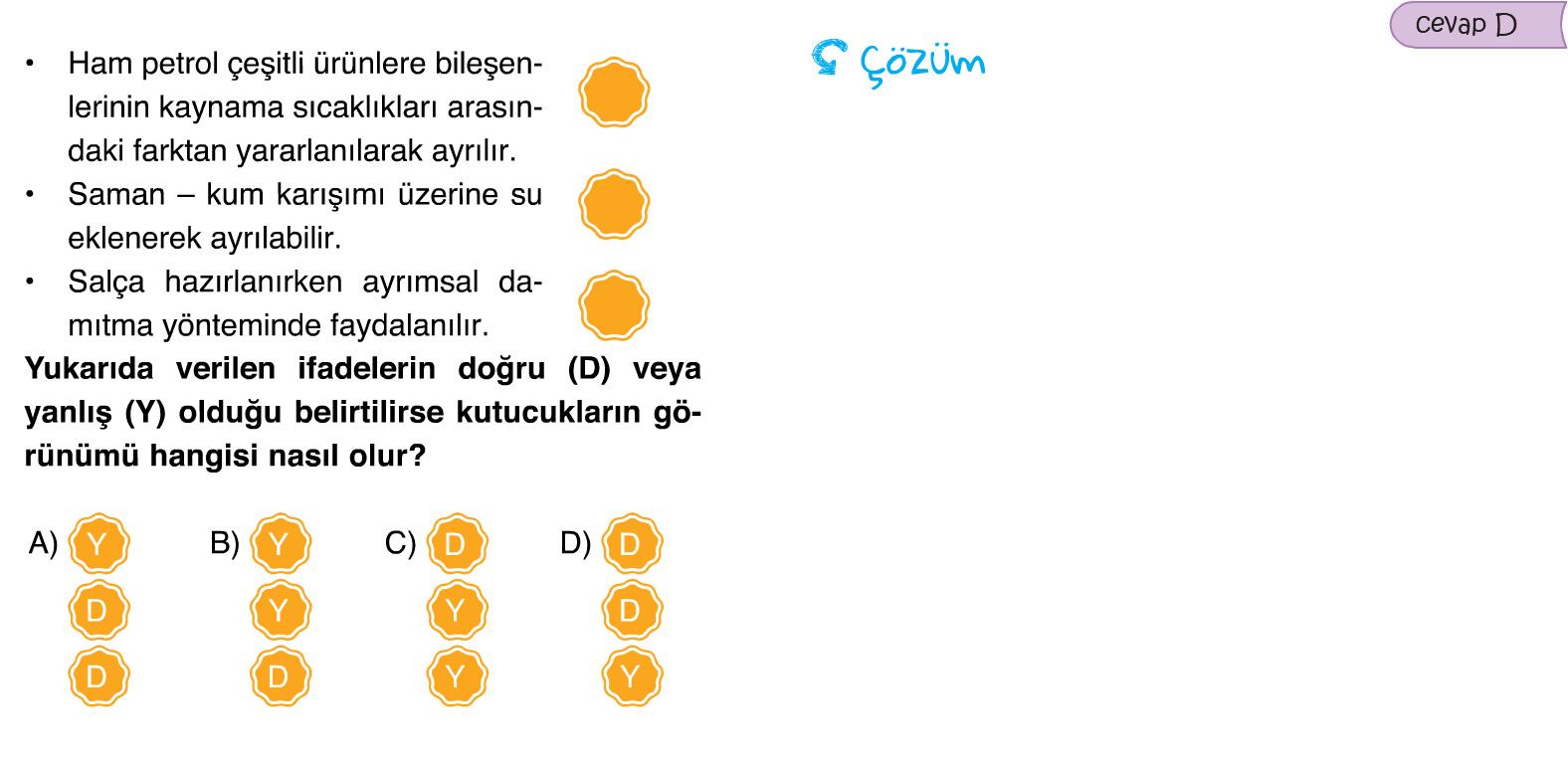 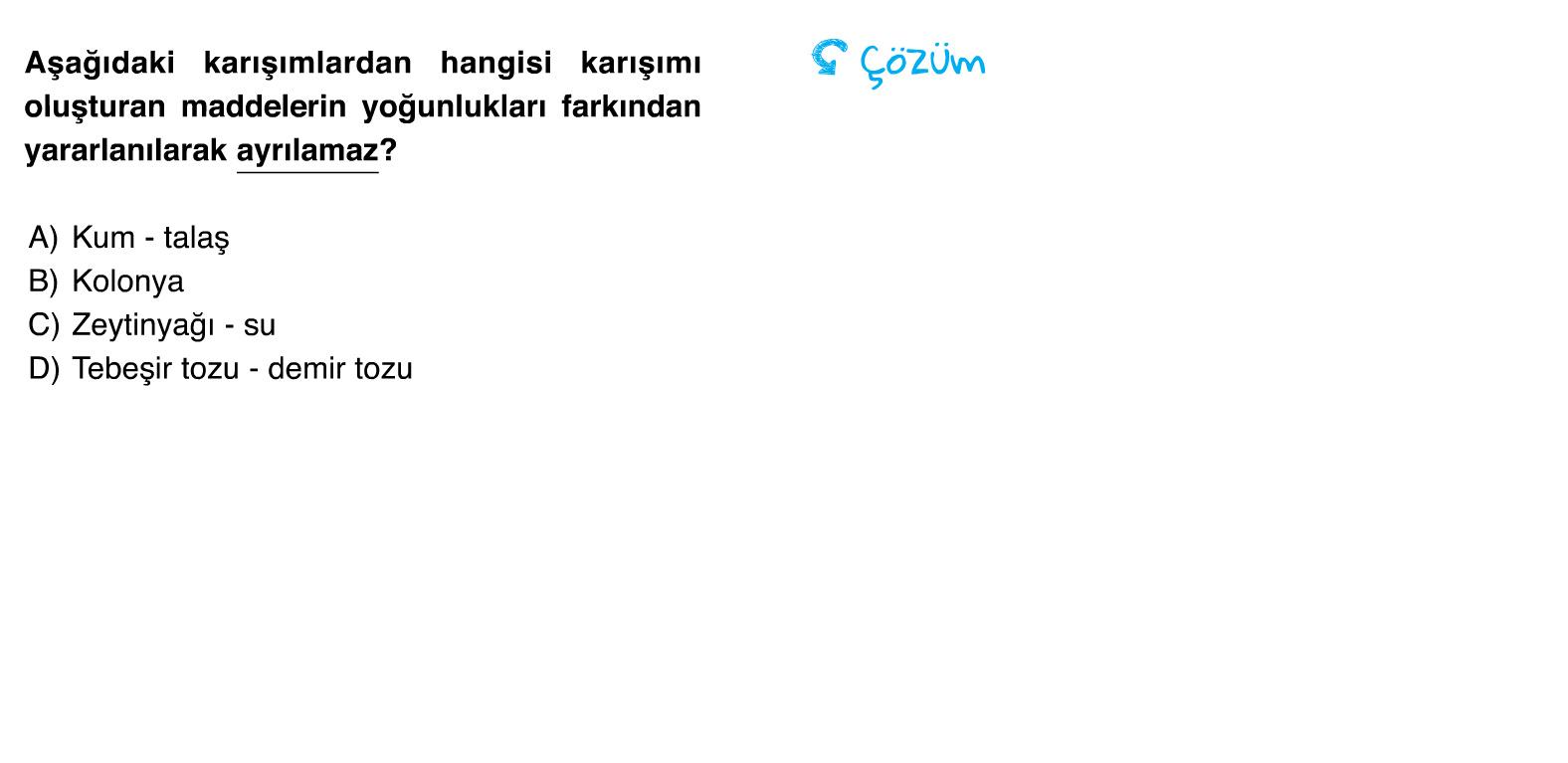 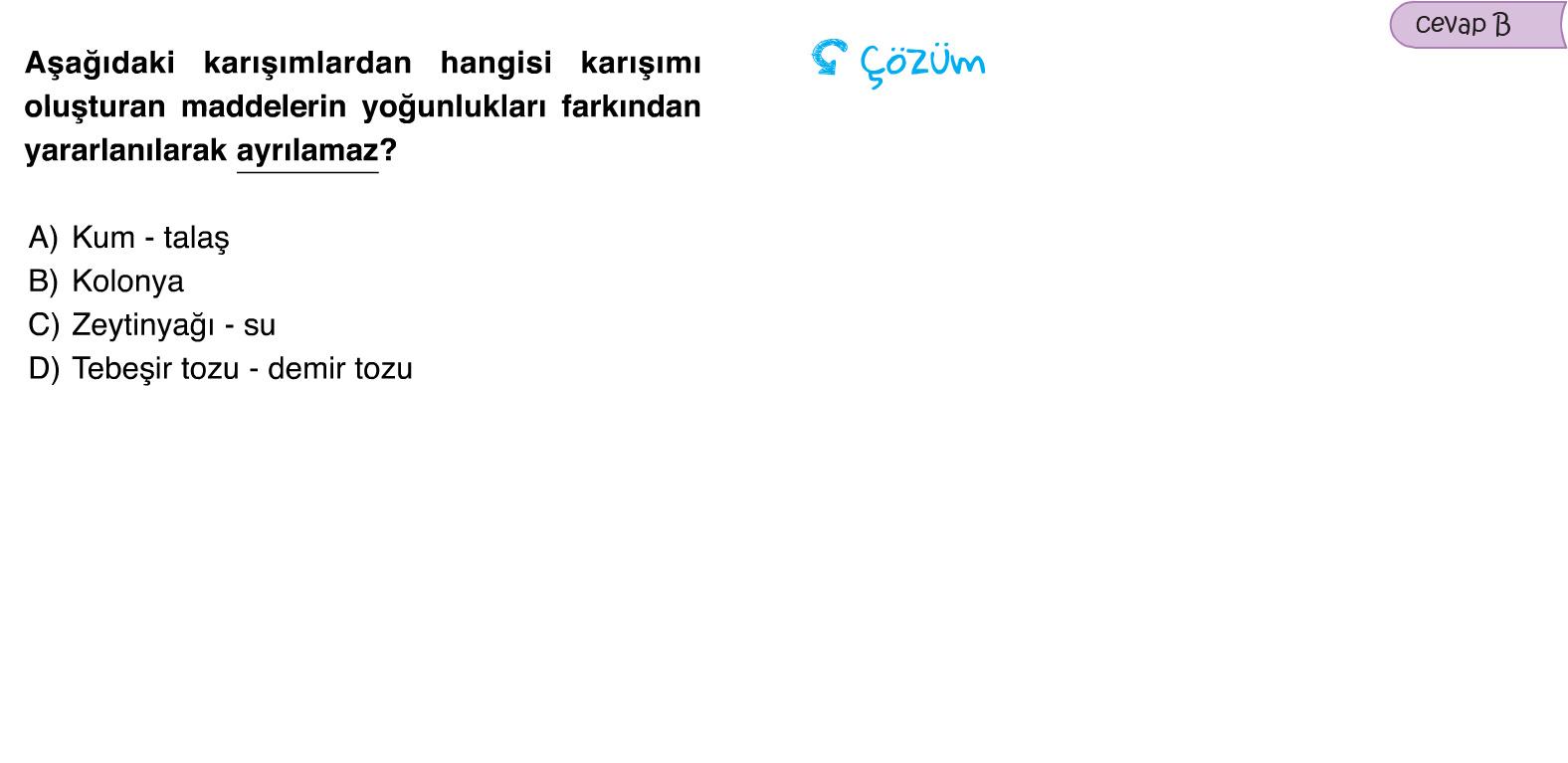 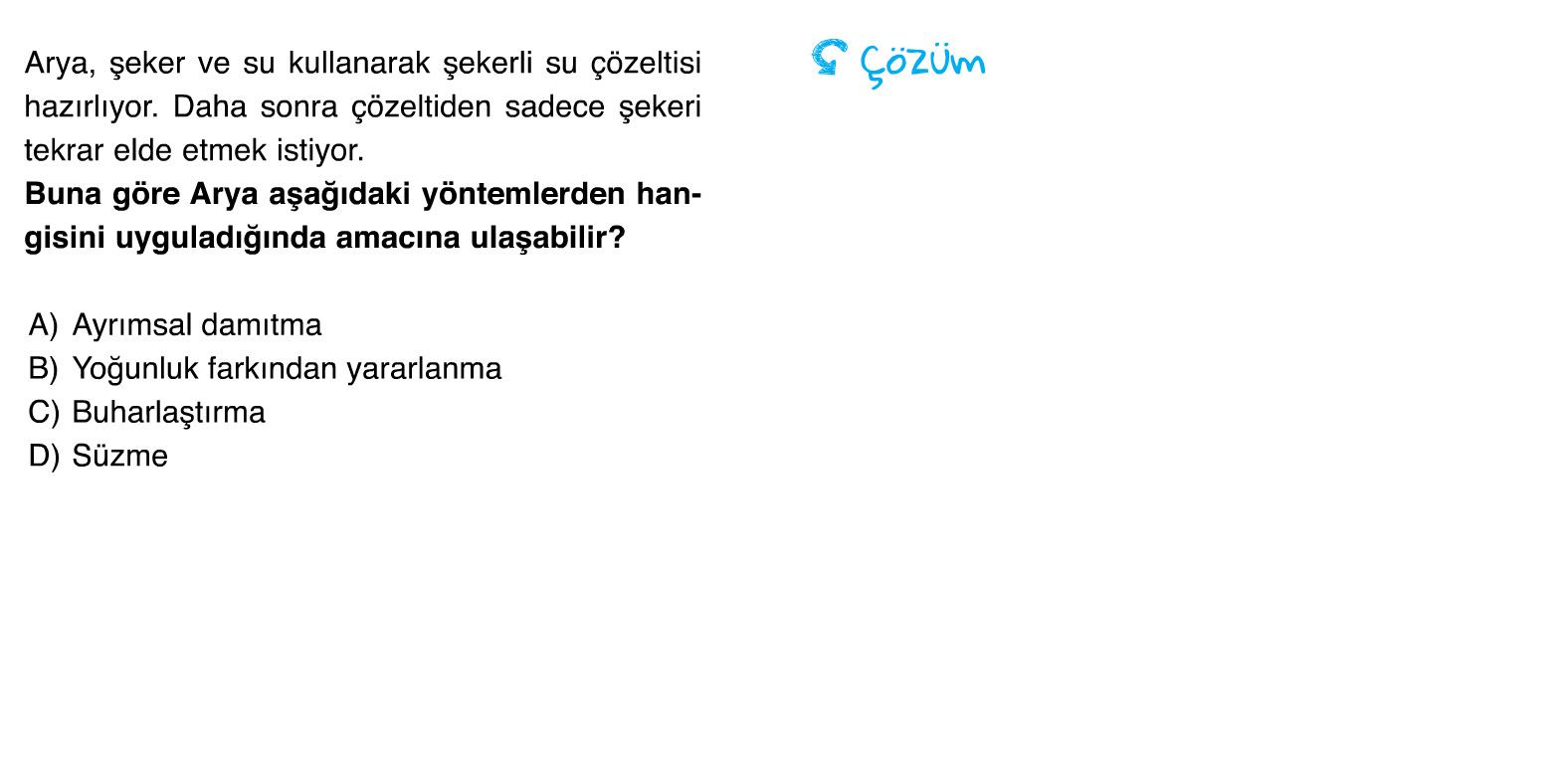 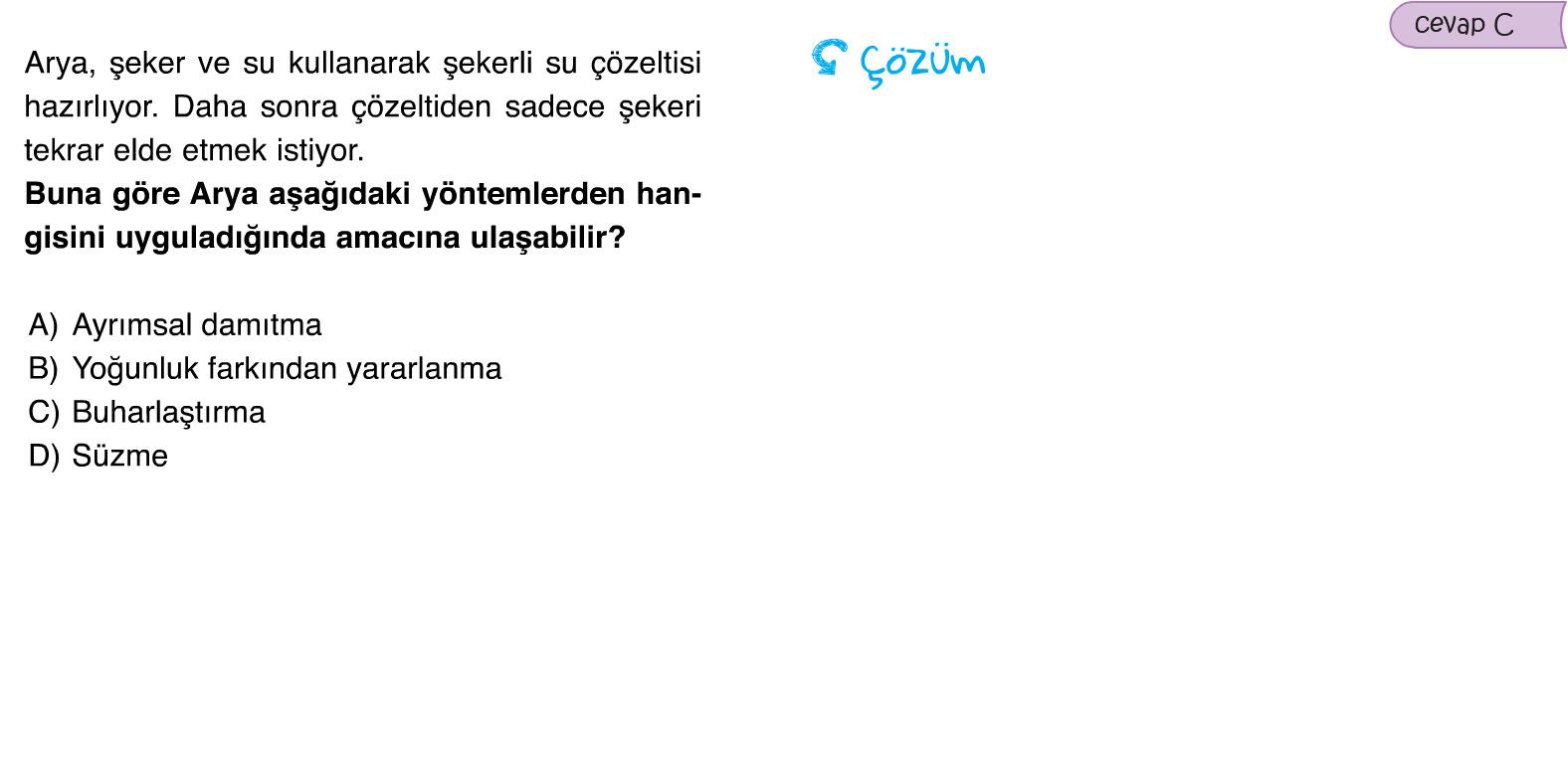 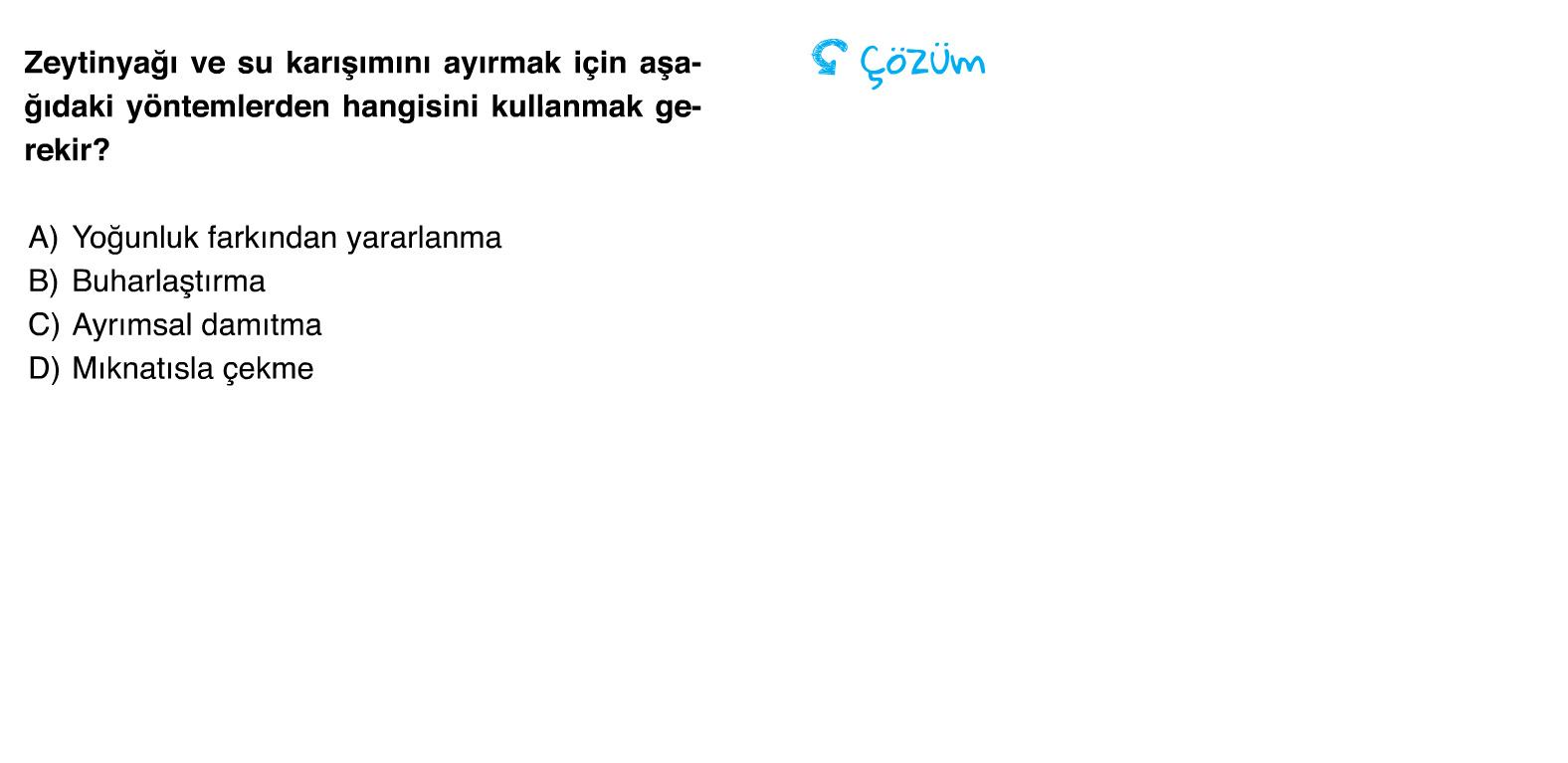 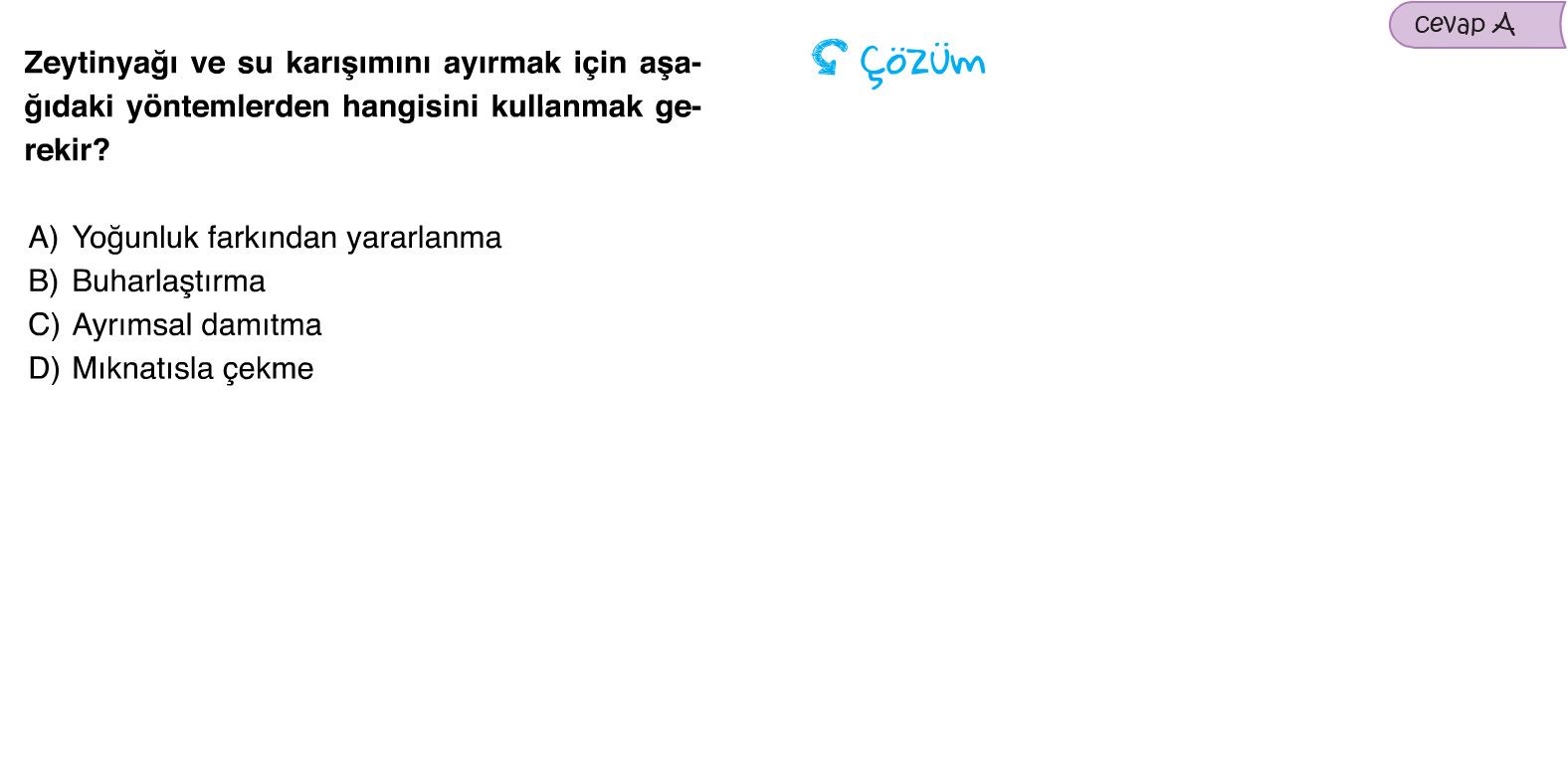 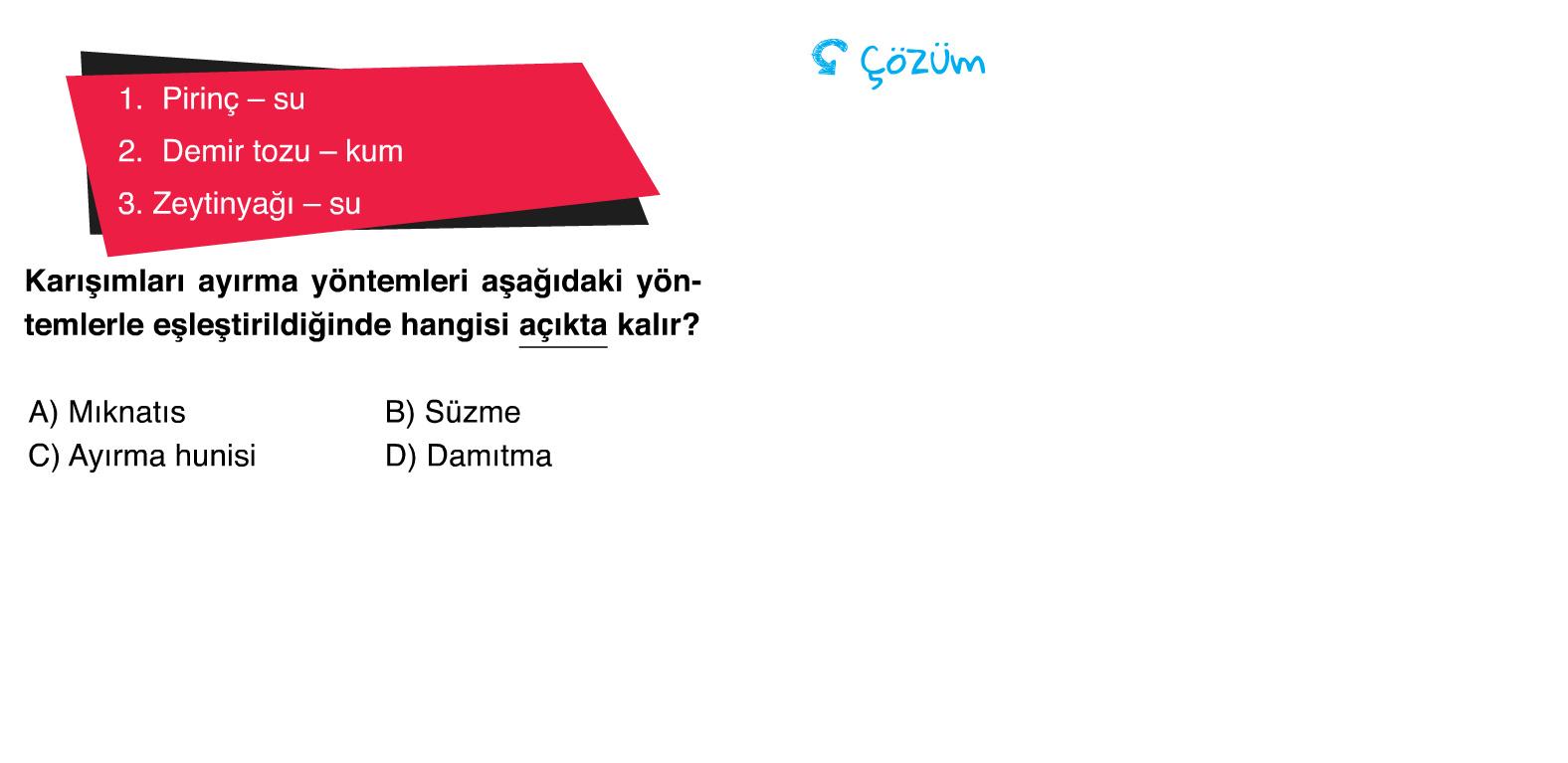 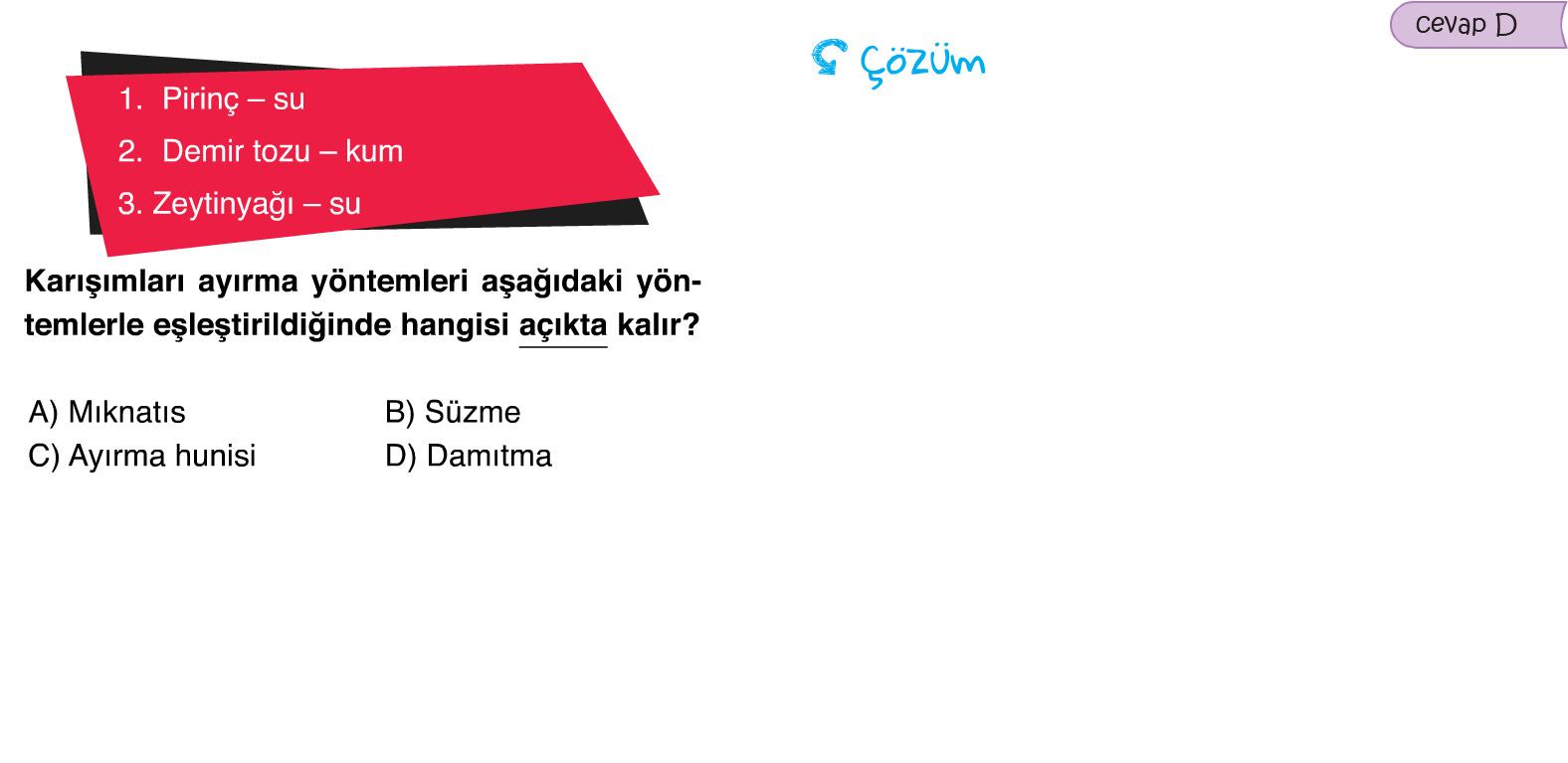 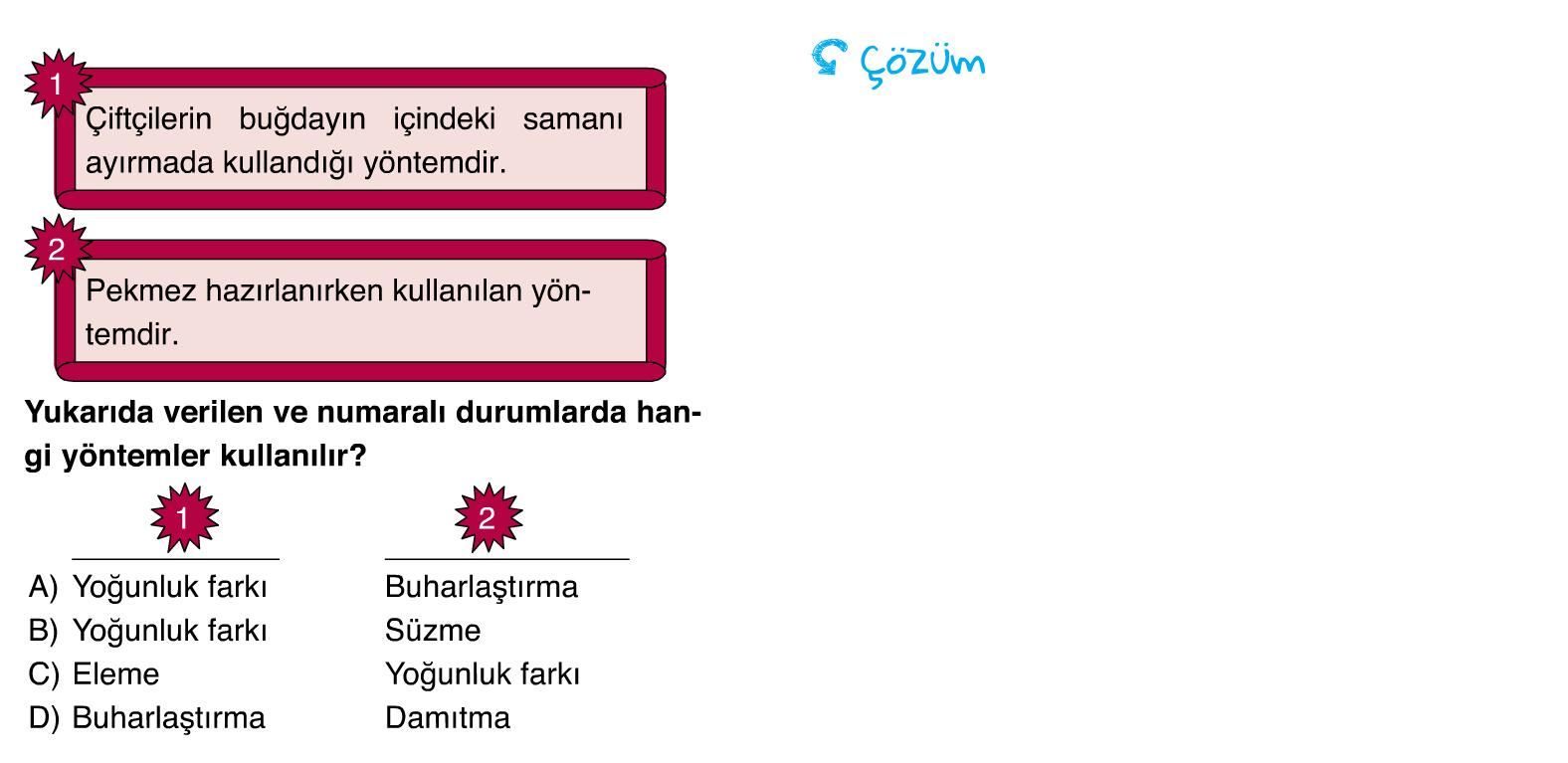 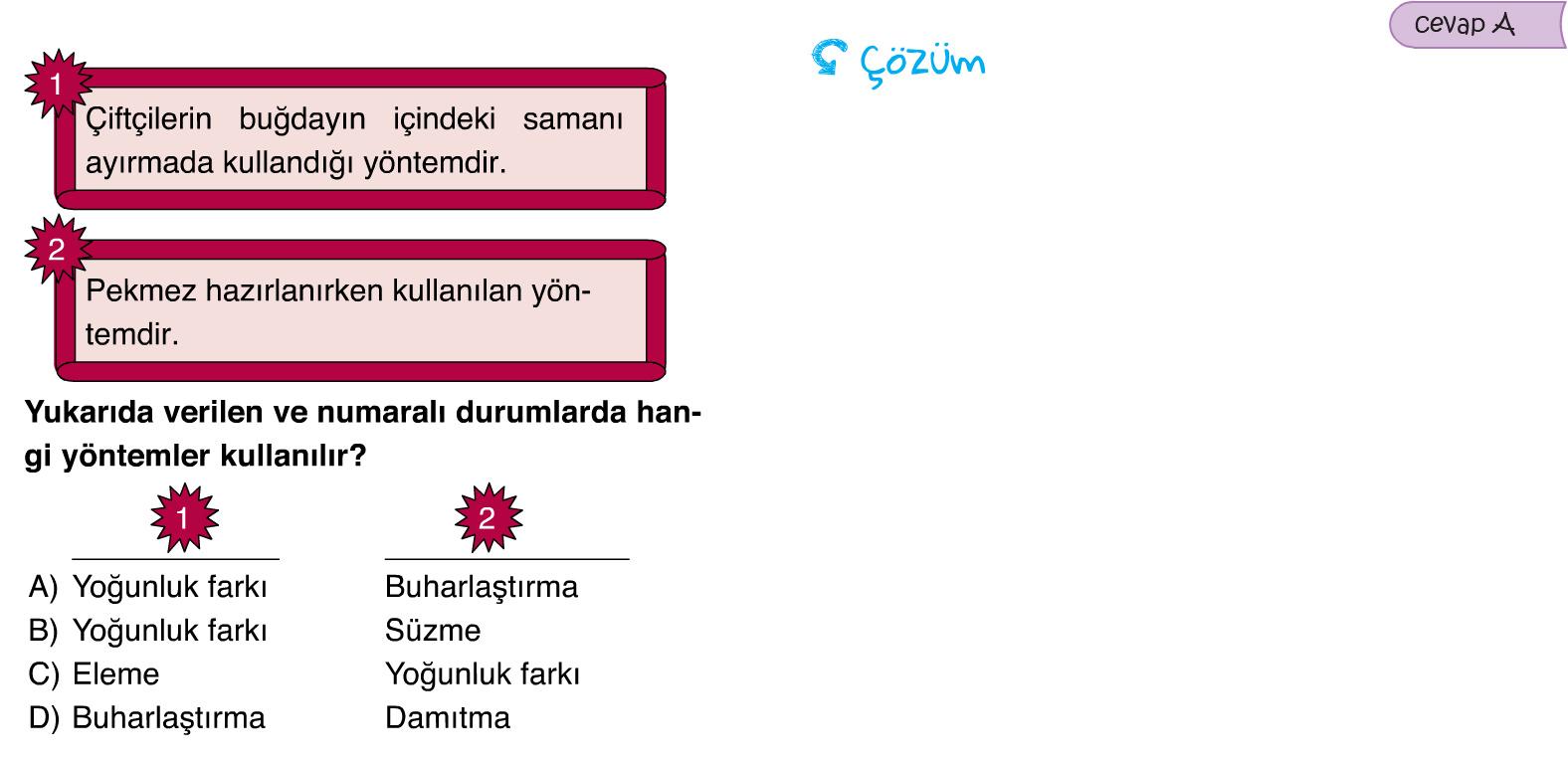 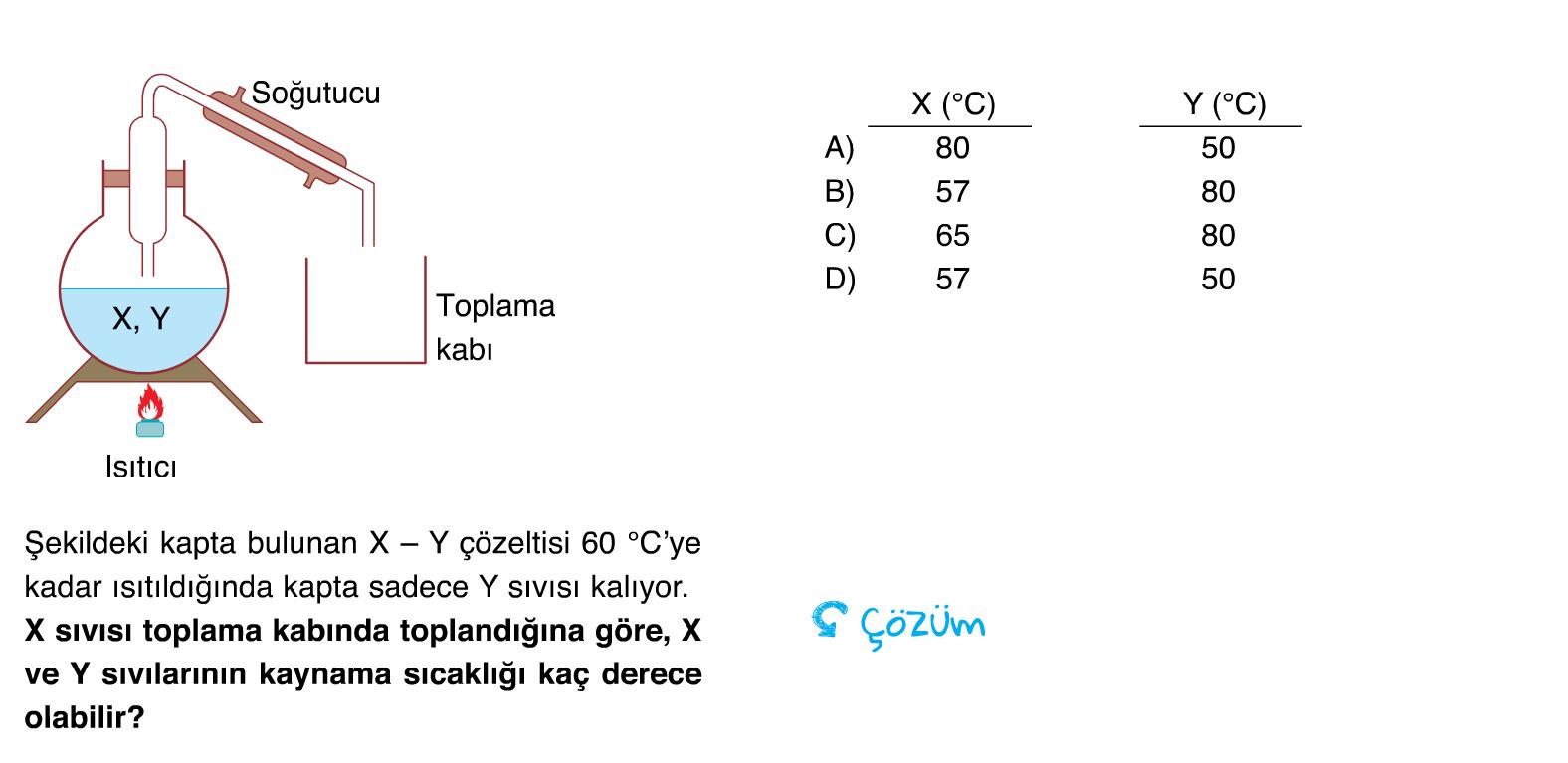 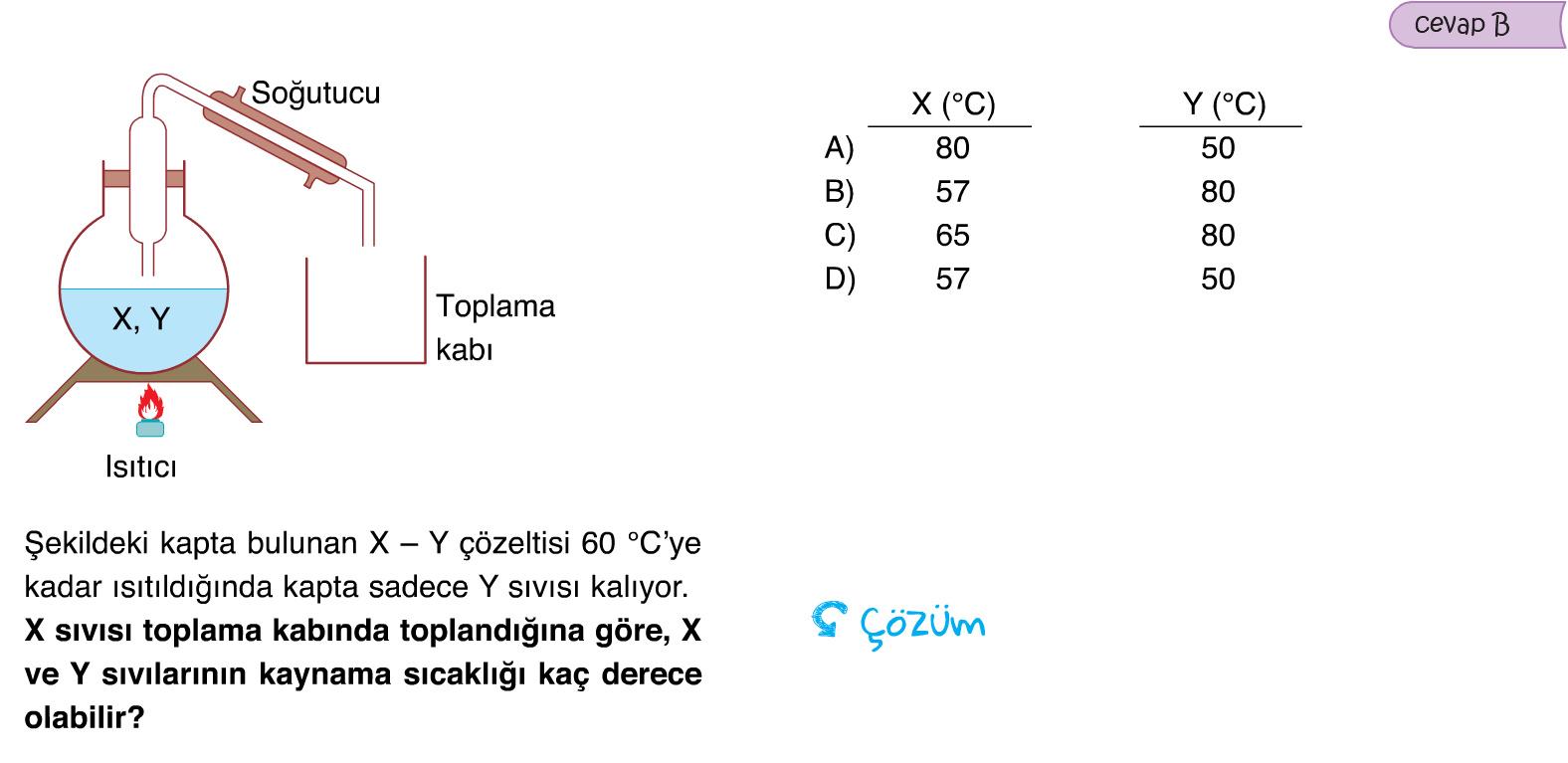 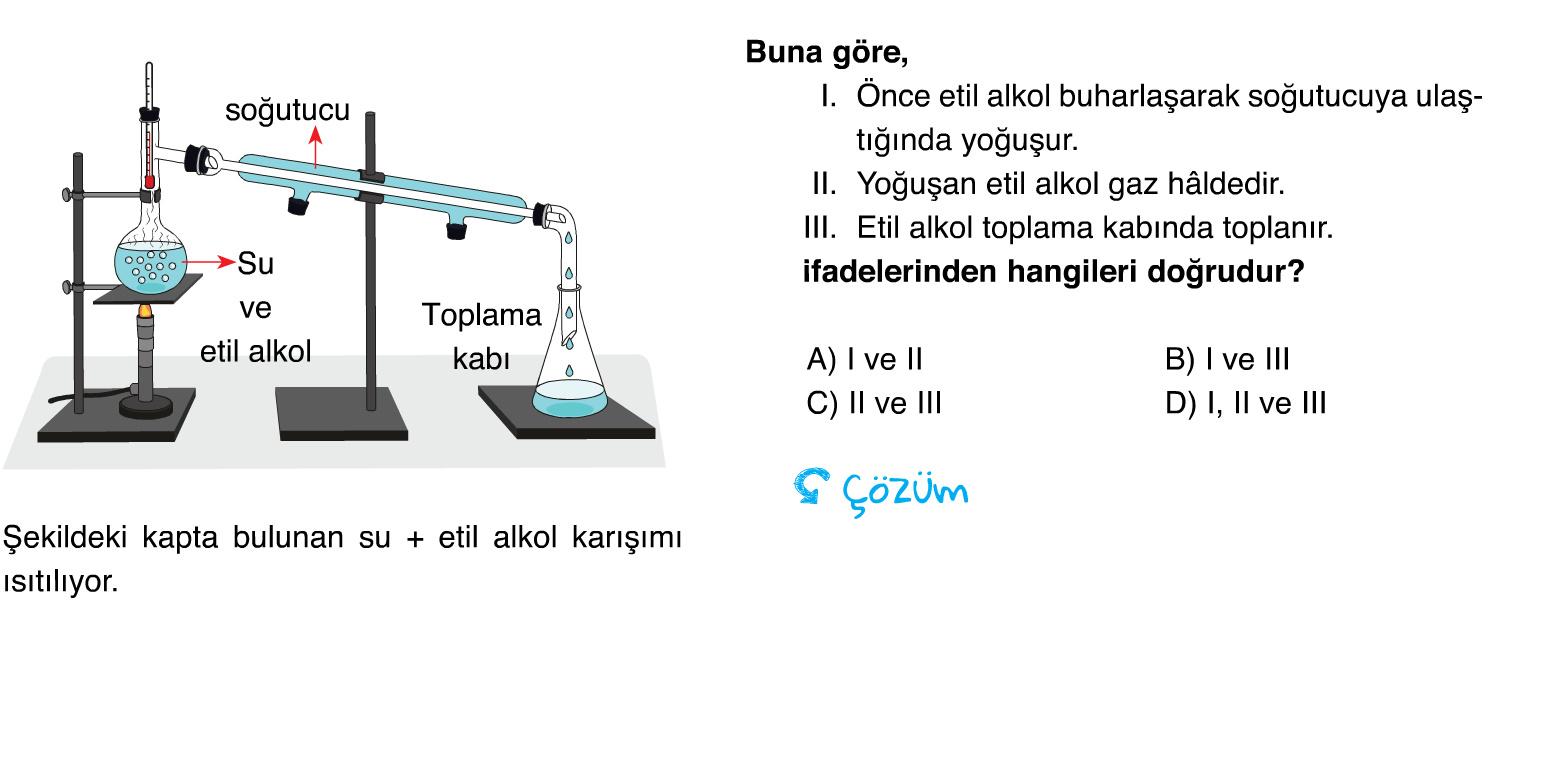 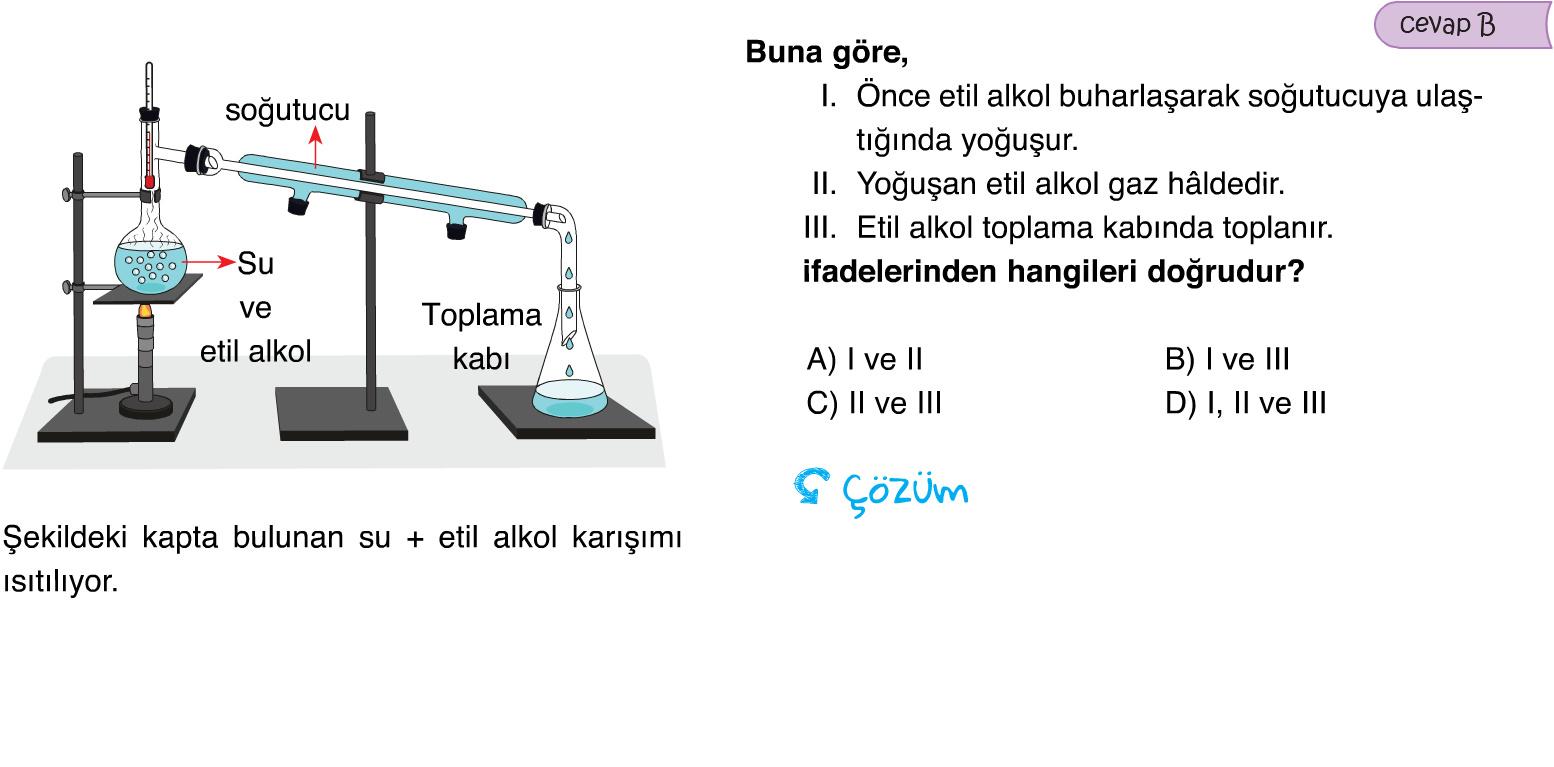 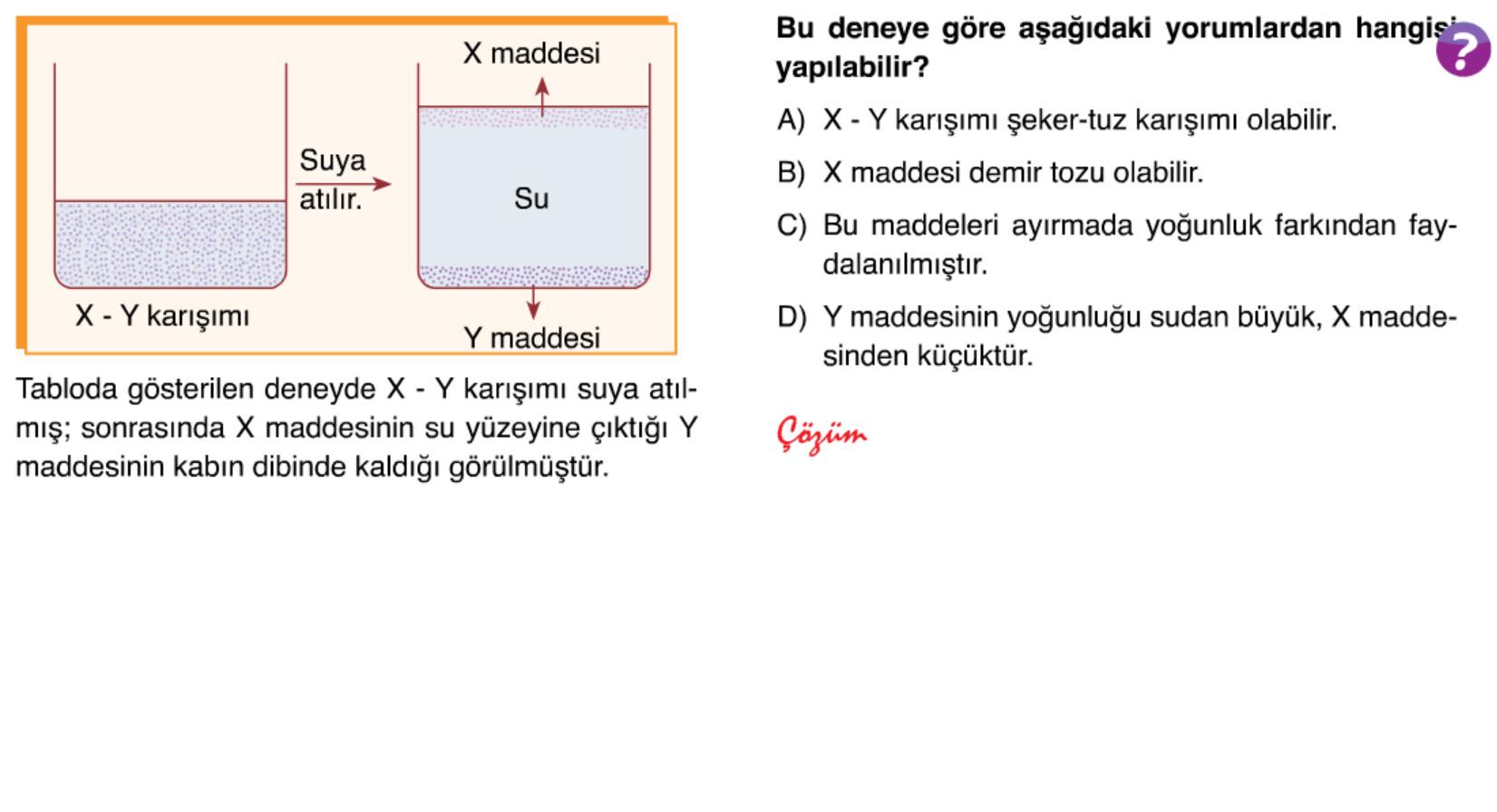 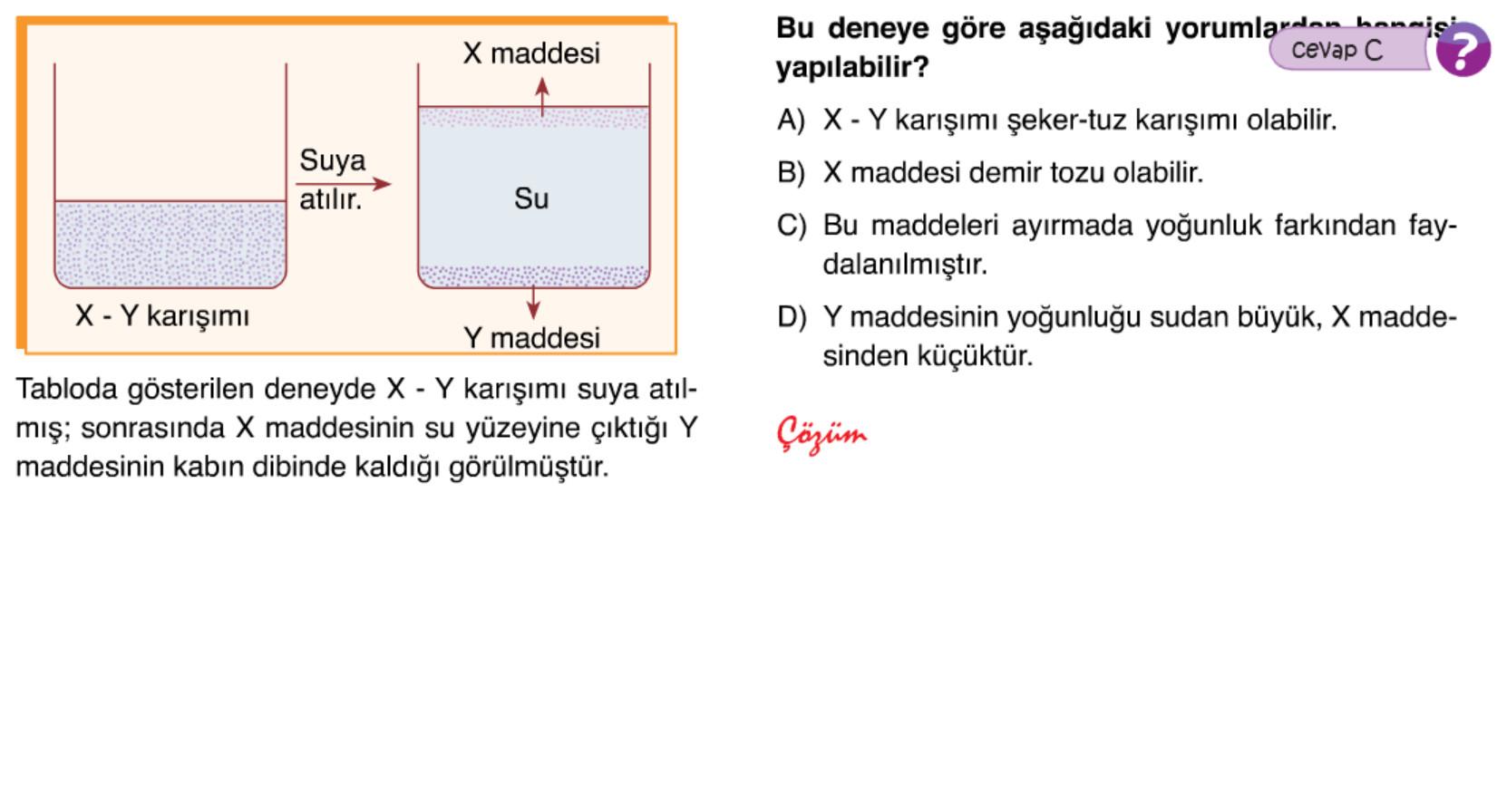 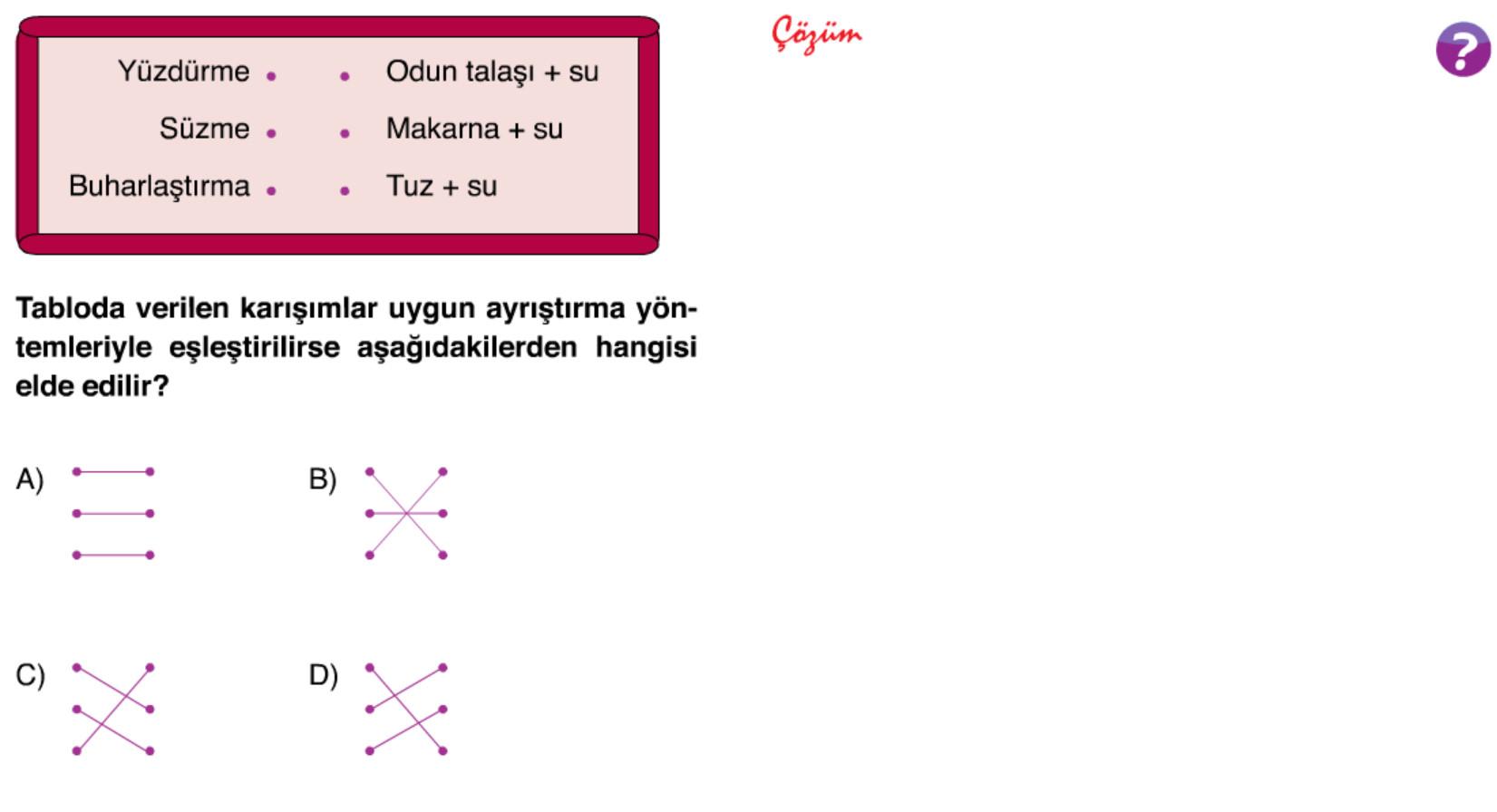 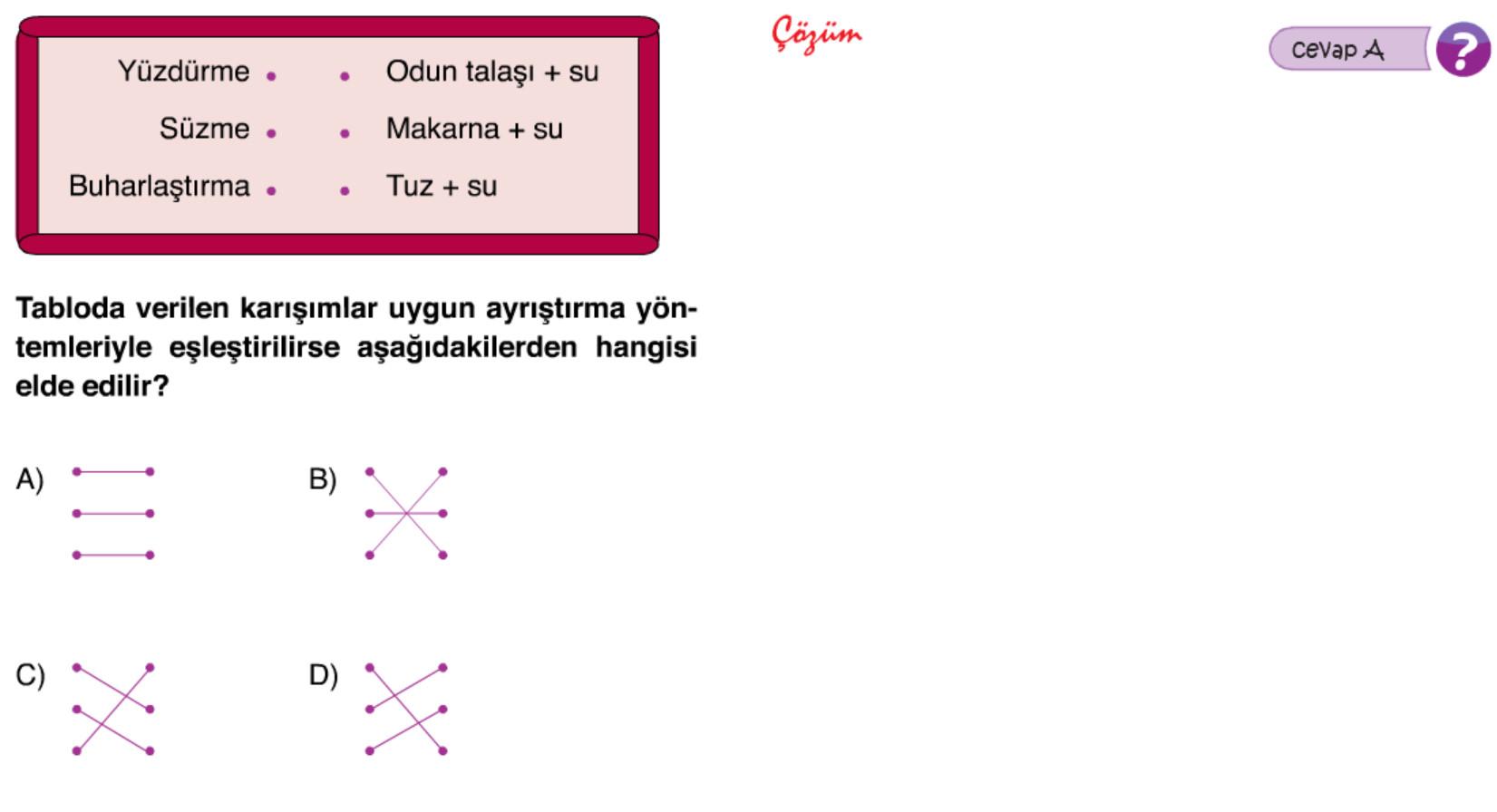 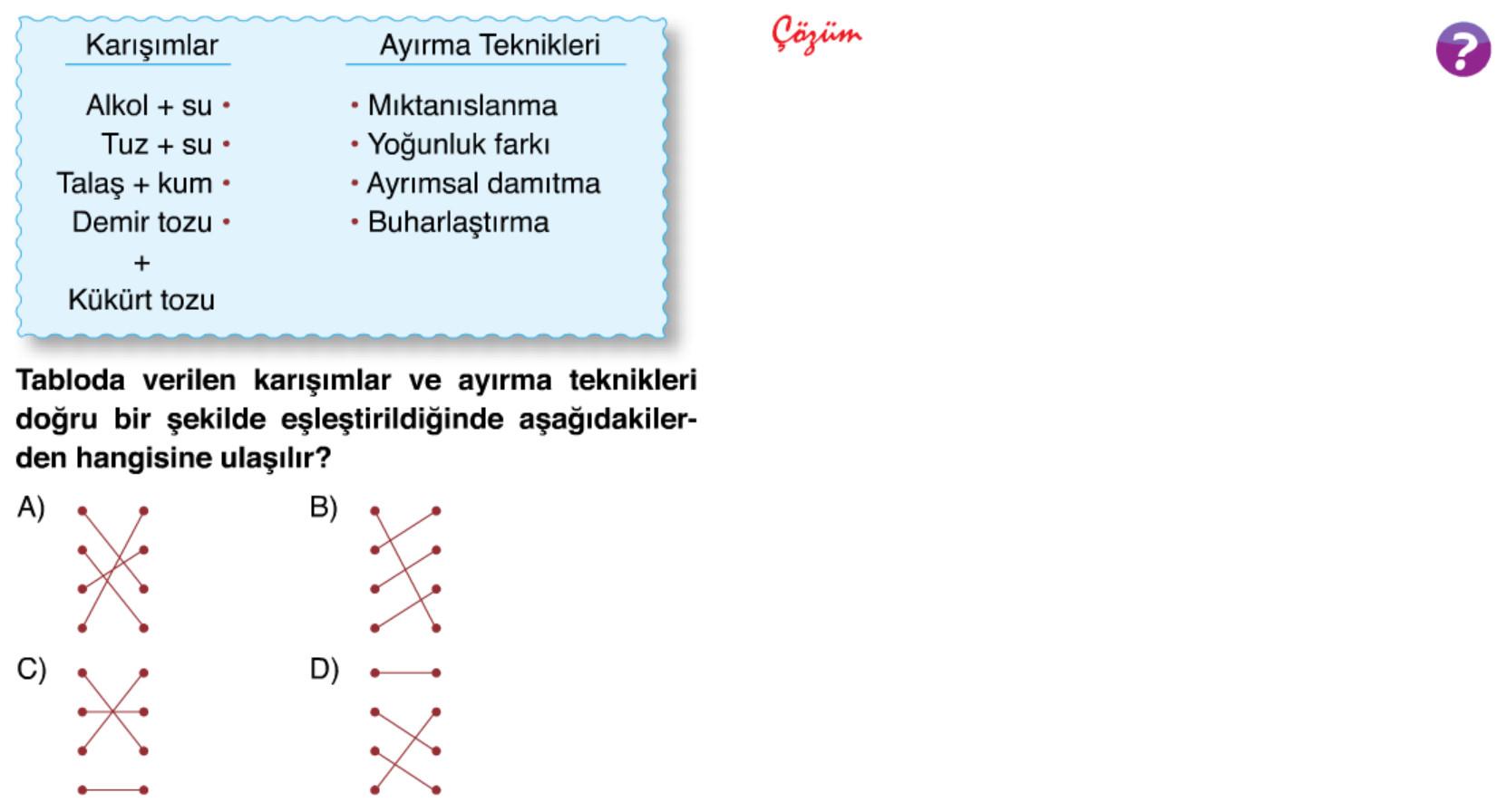 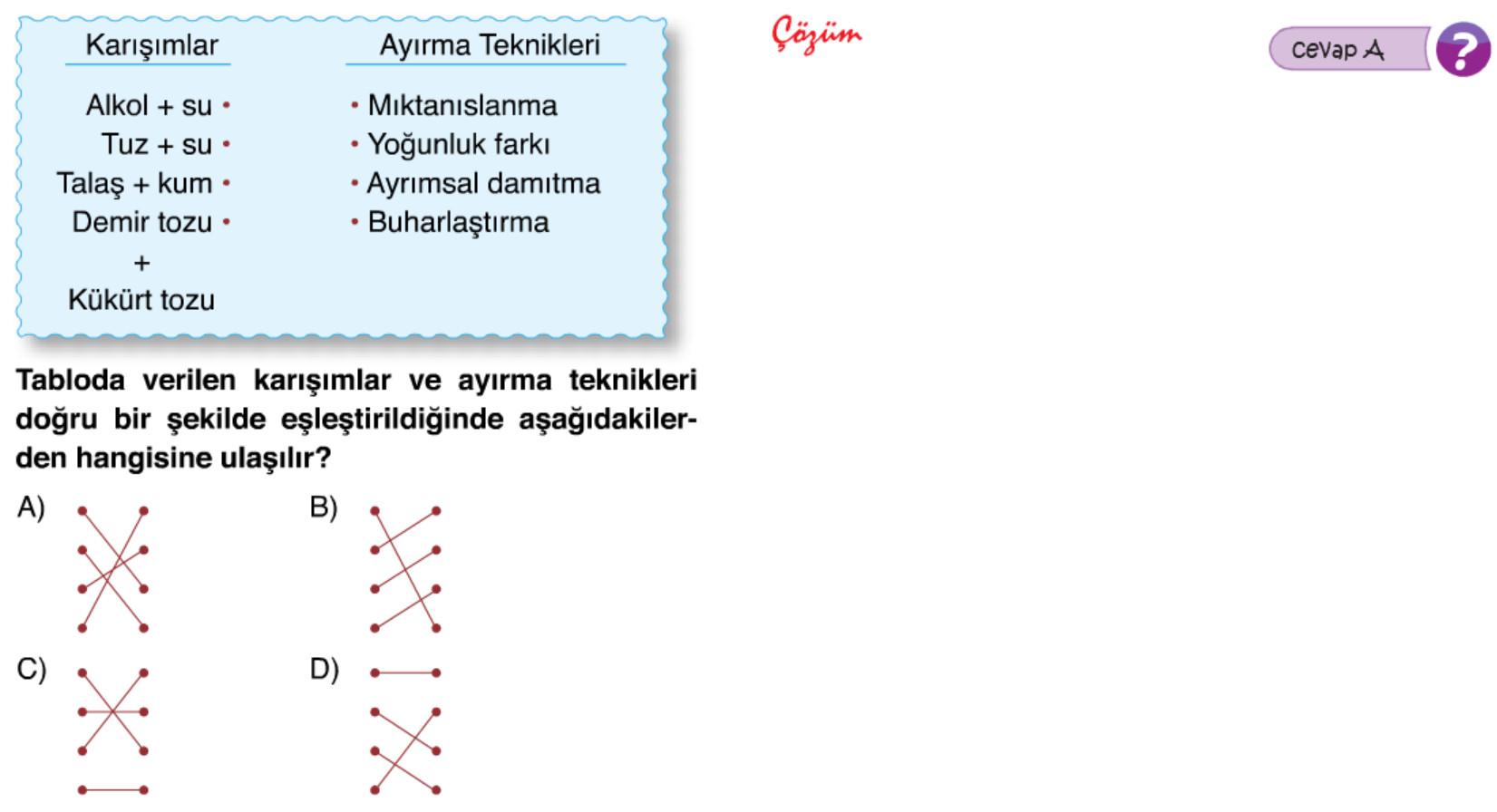 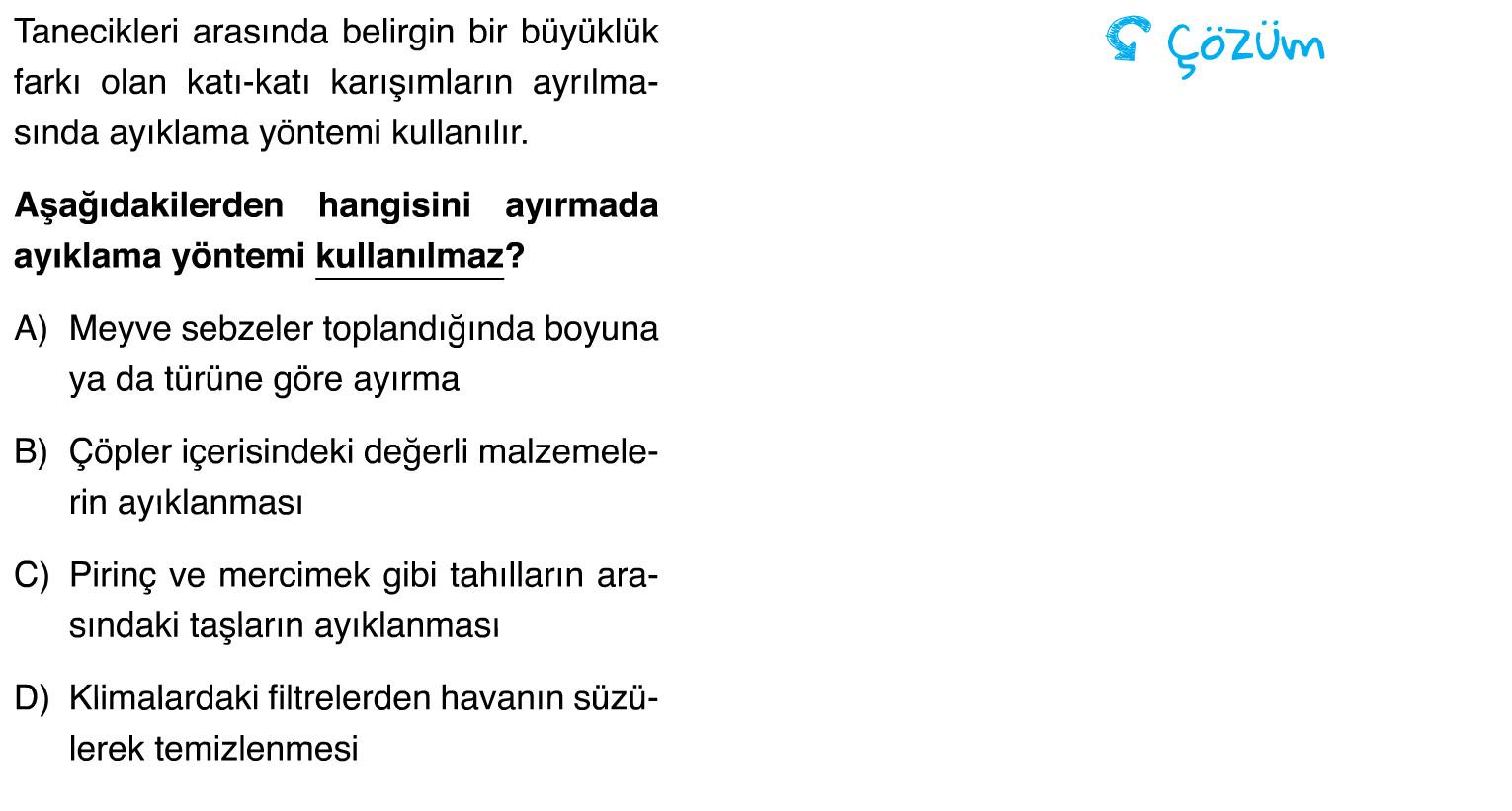 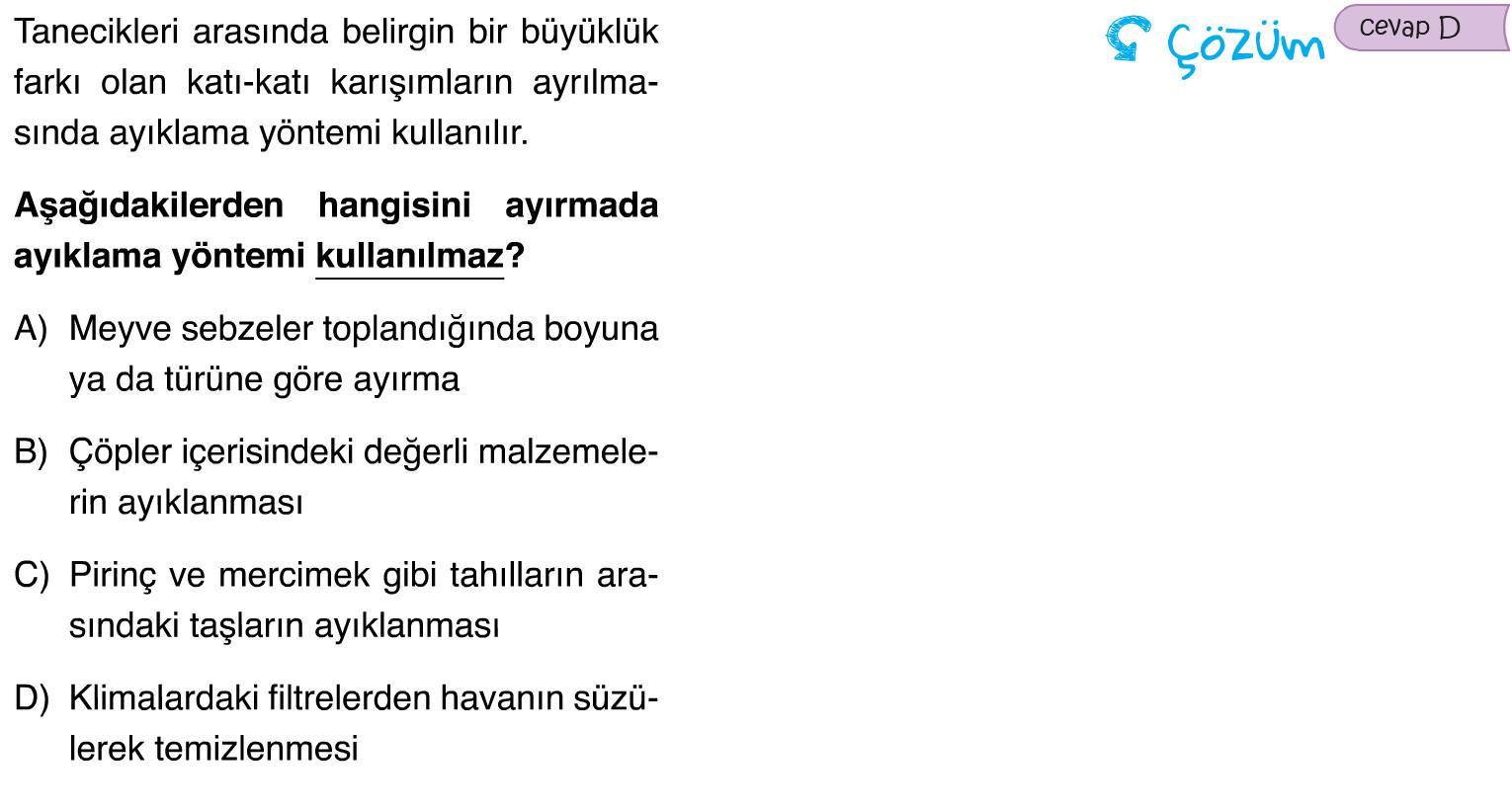 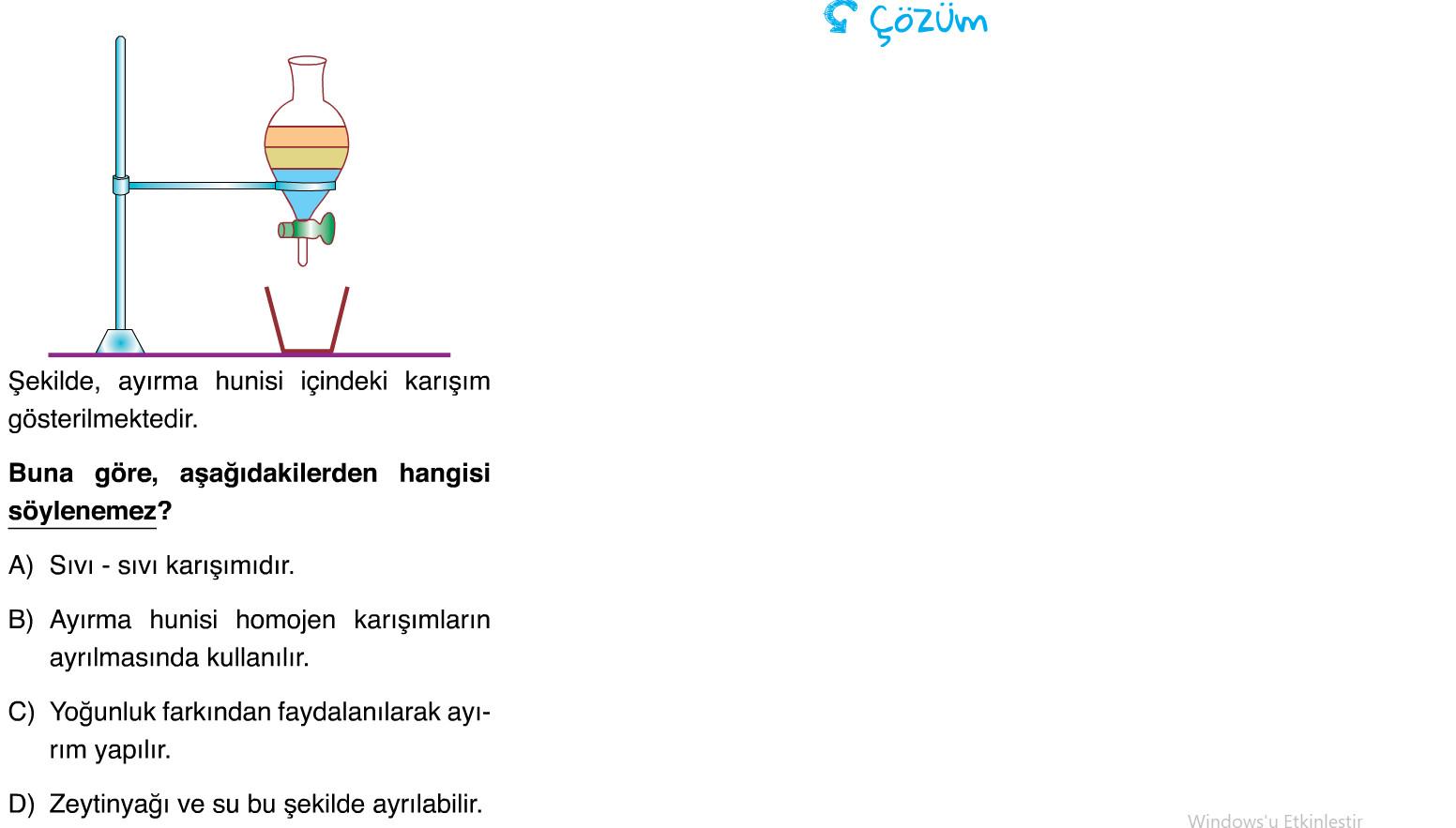 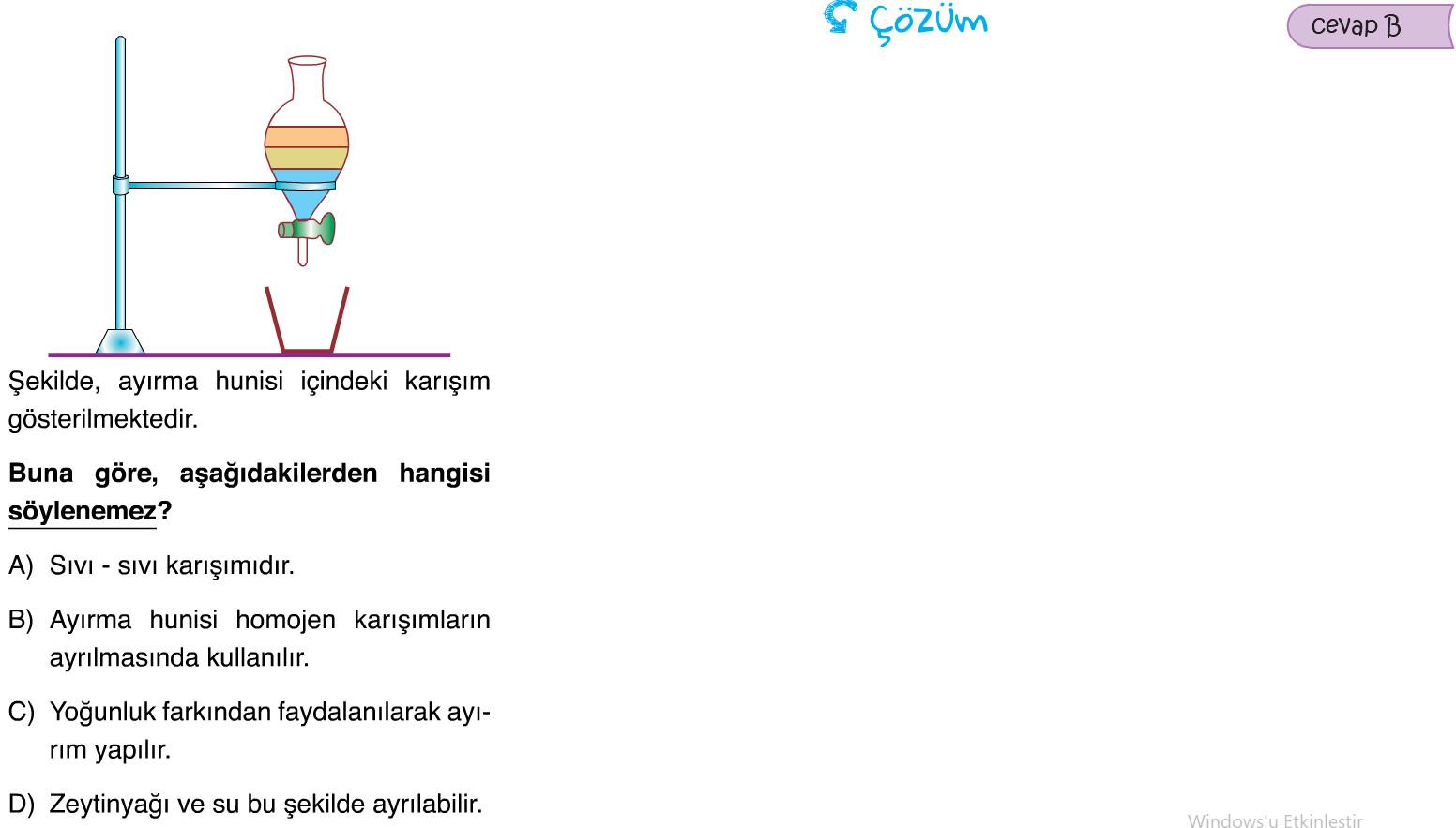 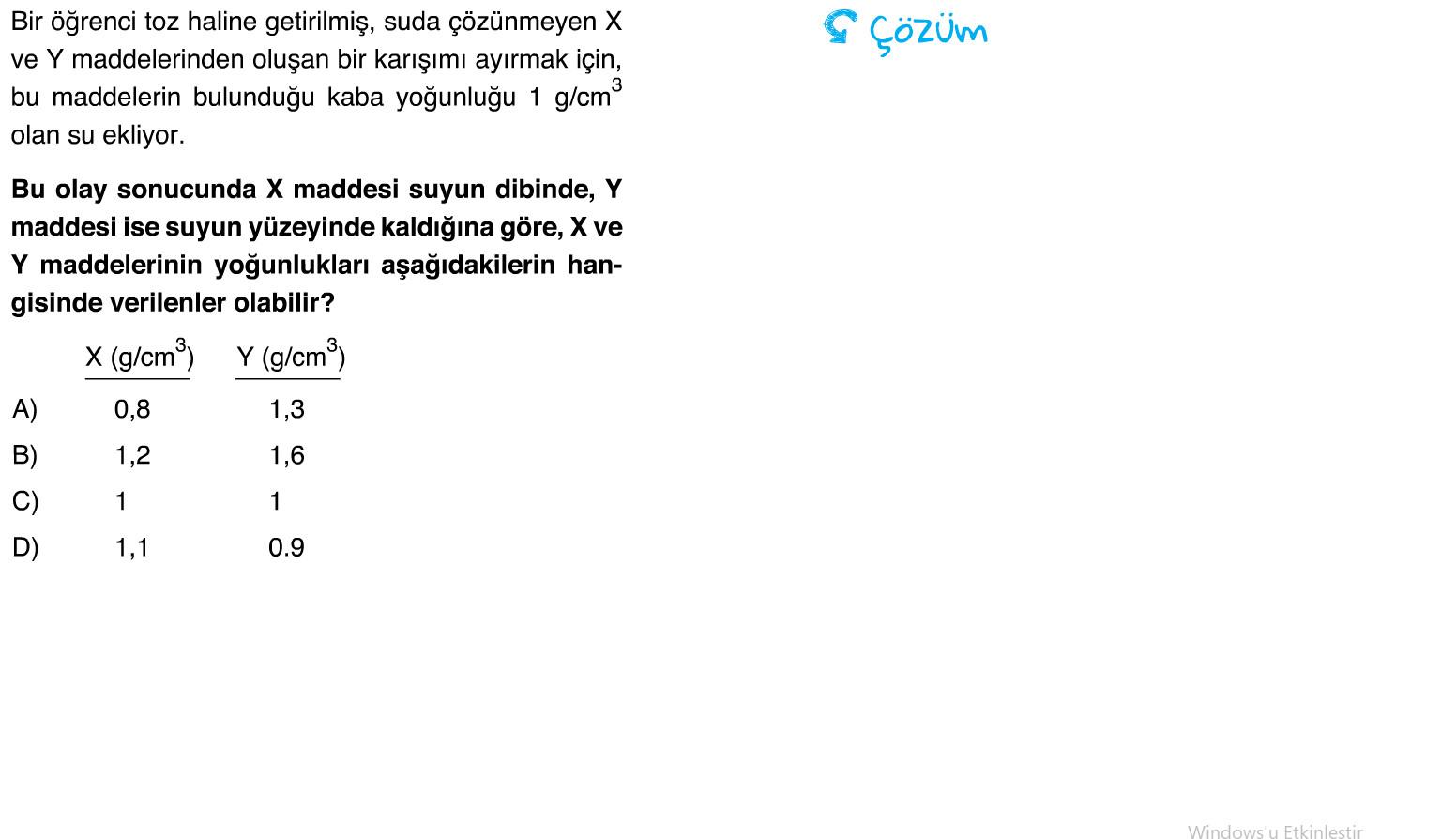 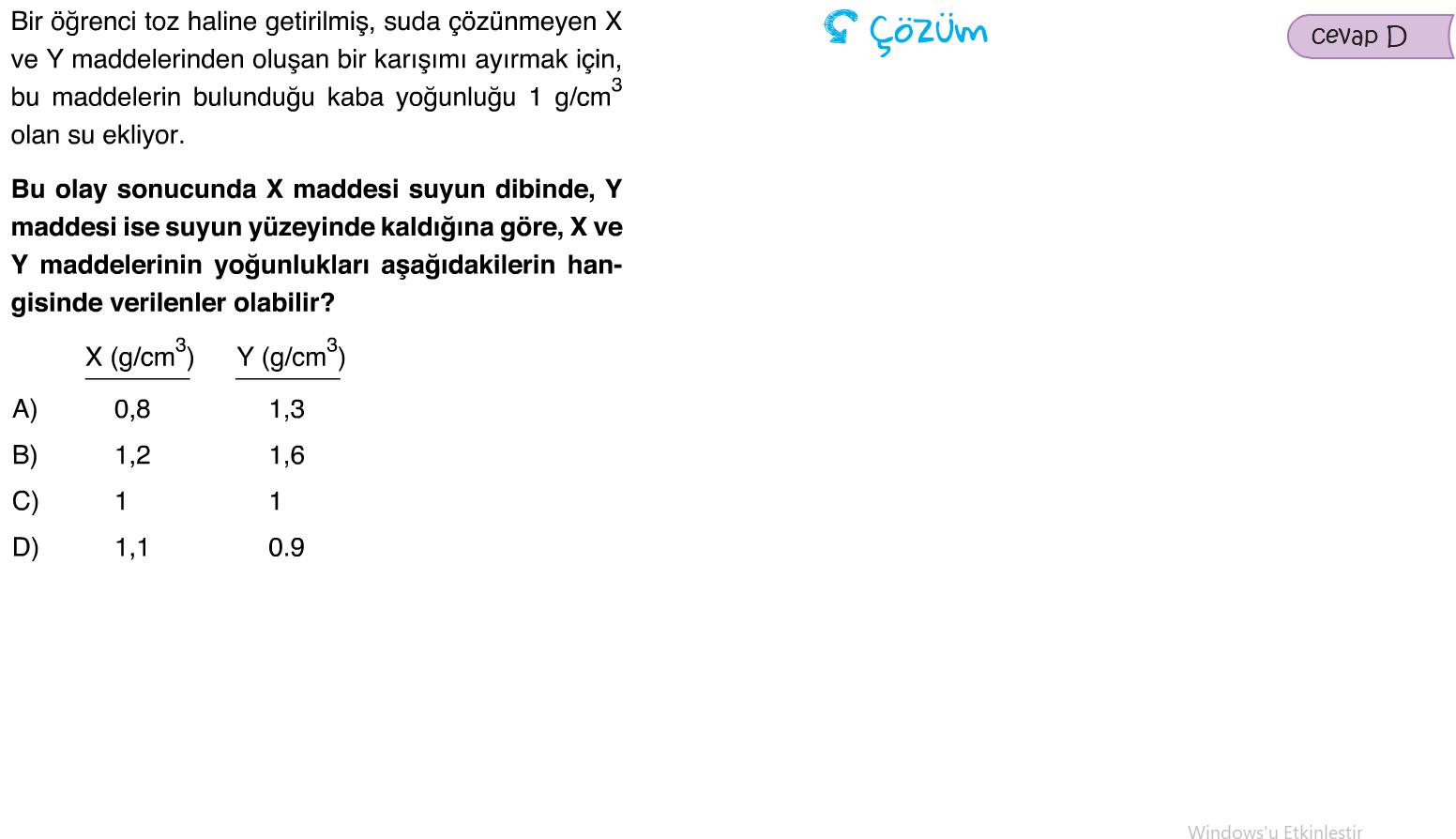